Orientation Meeting
Commander of the IDF Colleges
The 48th Class
August, 2020
So we gather today…
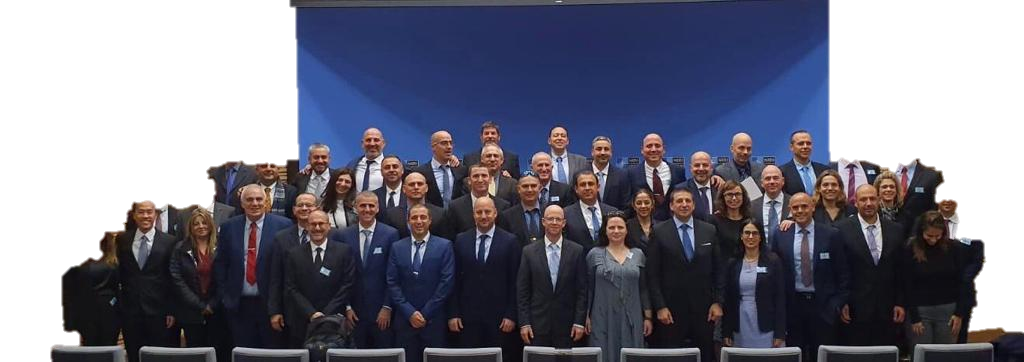 Condemnation of  Habit
There is a need, not just to find the right way... around the obstacles in a complex reality full of contradictions, but to guide people and groups going in different directions, which occasionally oppose or contradict each other, in order to achieve the desired, comprehensive goal, in the required direction. There are those who believe that for this purpose, defining "a line" is sufficient, and if you tilt it once, then it leads by itself in a straight, smooth path. I must admit, I have yet to find such a “line”. I was directed by a dot. The dot, which represents the desired goal. 

To the best of my knowledge and feelings, there are no paved roads waiting that lead to the desired destination, Rather, given the constant changing reality, that does not repeat itself, there is a need to carve new roads towards the goal. And there are steps that were appropriate to take yesterday, which could fail tomorrow."
From Ben Gurion's letter of resignation as Prime Minister, 1953
By virtue of  embarrassment
"As for me, I prefer an embarrassed, lost and anxious soul, compared to one with no faults, that has no doubts"
LOREM IPSUM DOLOR SIT AMET,
Berl Katzenelson
The question!
The answer?
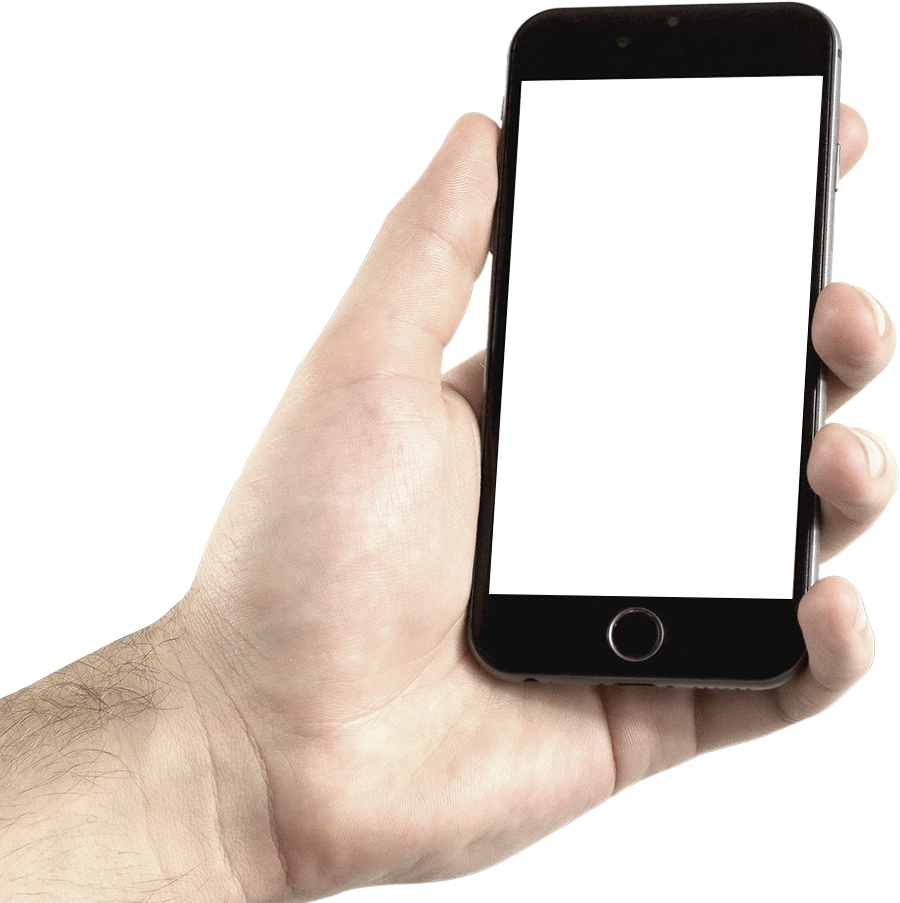 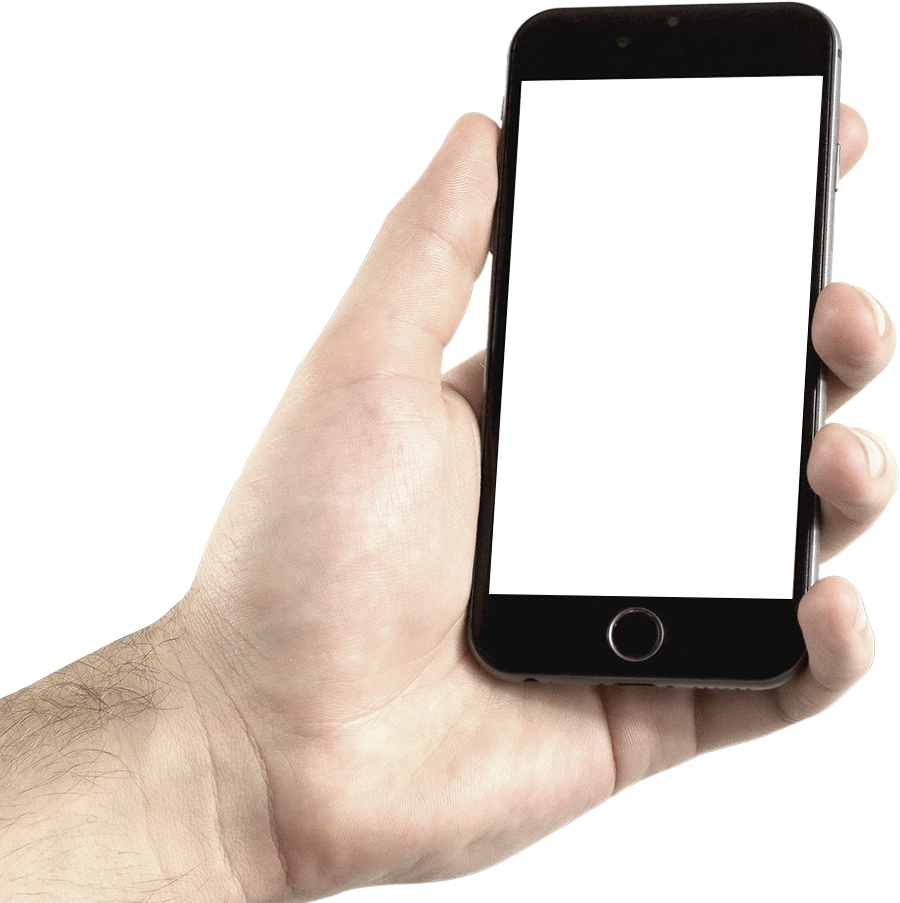 Think
Think
Think
OK, so what are the expectations?
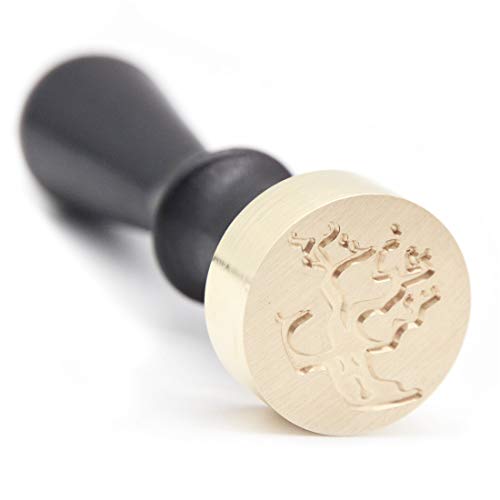 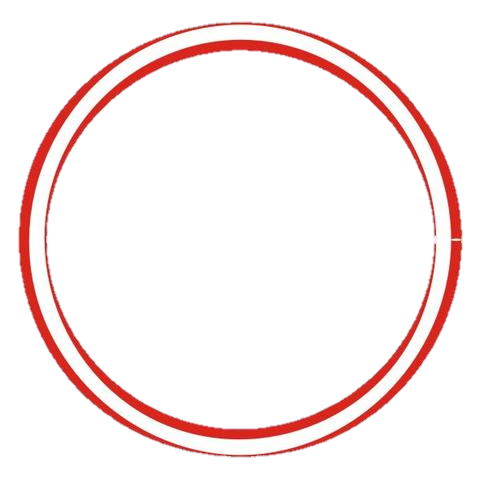 CURIOSITY
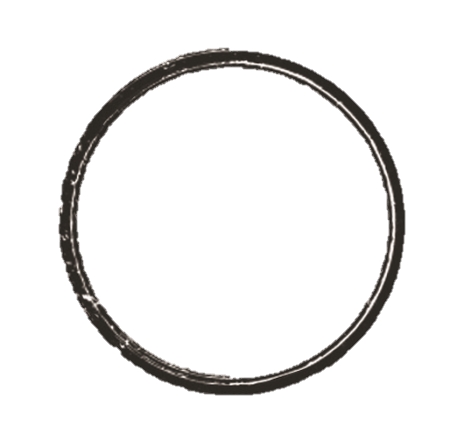 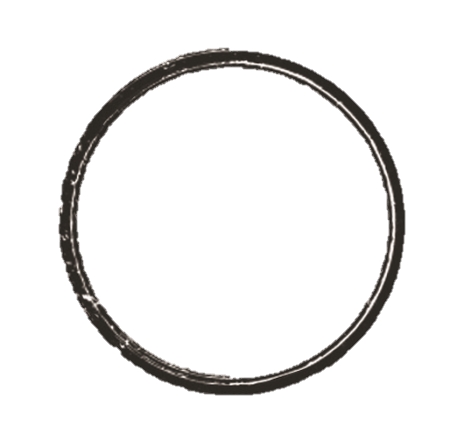 INNOVATIVE THINKING
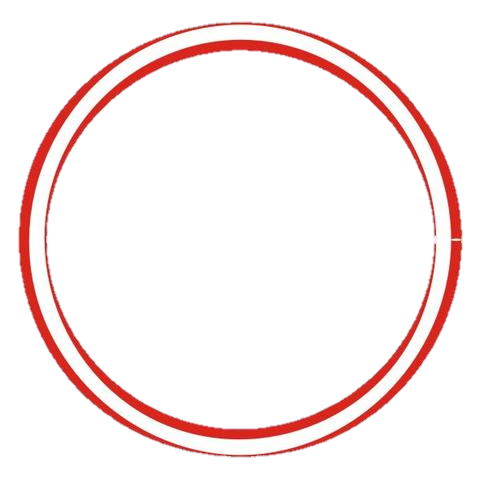 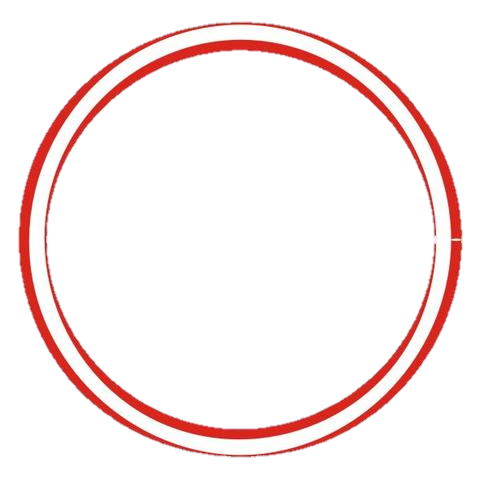 OPPORTUNITY
LEADERSHIP
RESPONSIBILITY
Who is a senior?
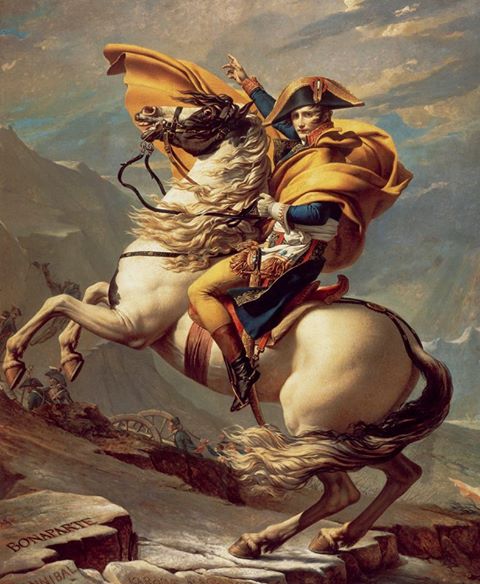 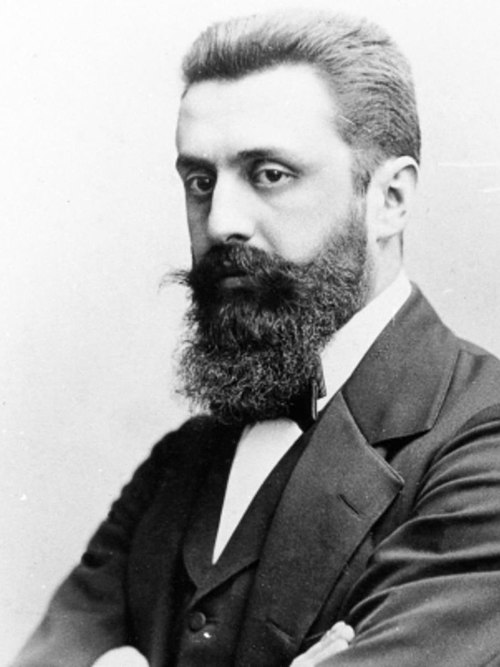 Who is a senior?
A person of stature?
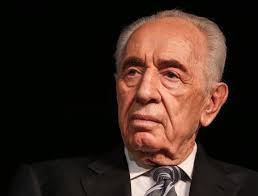 Responsibility for Learning
Holism*
* General wholeness
An analogy to another field
Between a Map and a Compass
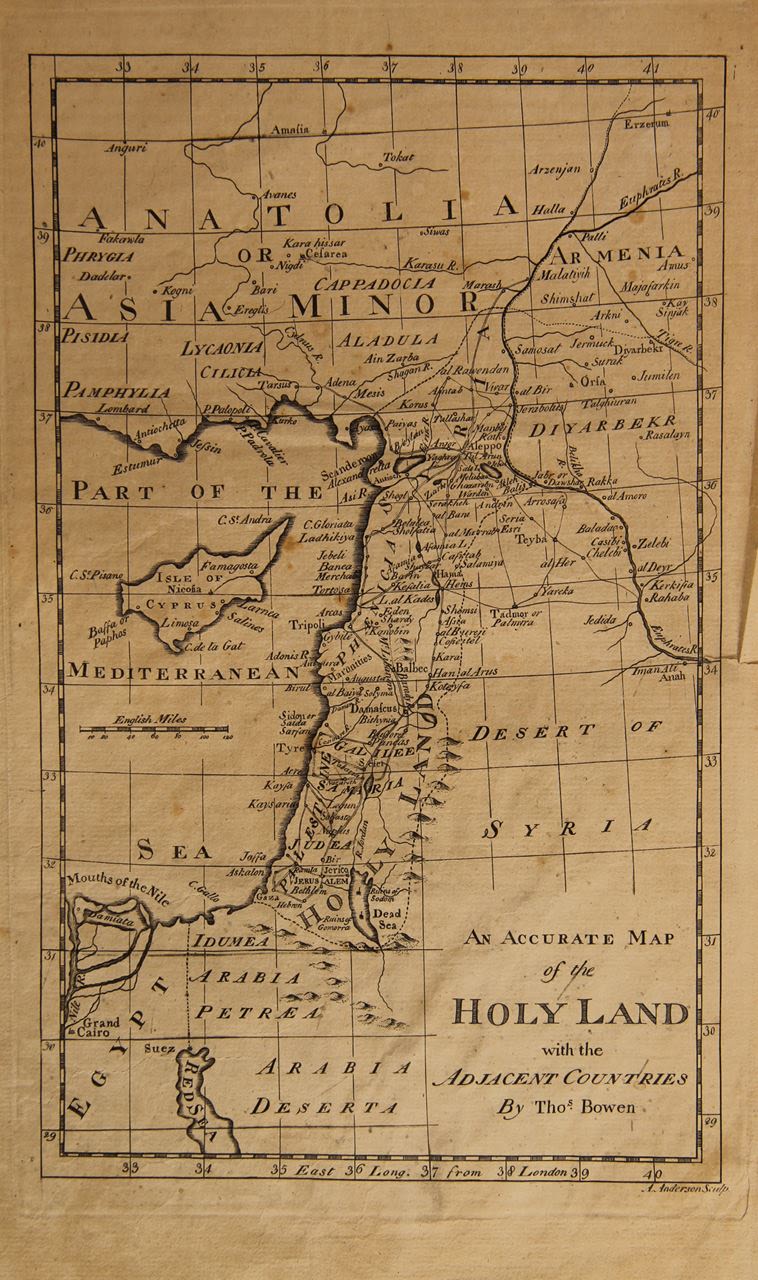 The Metro
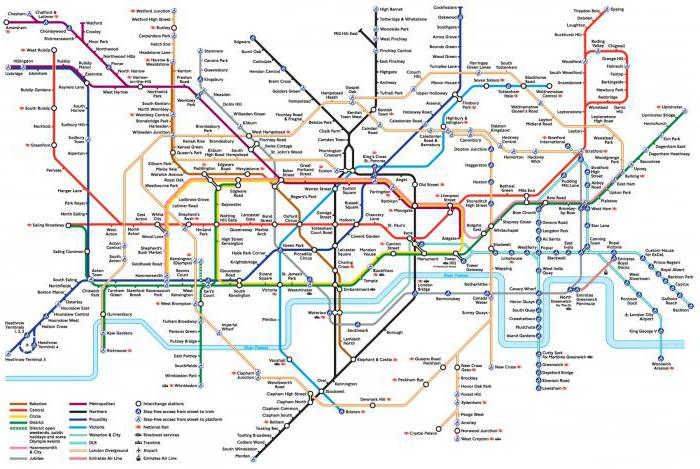 The visual image of the INDC year
The INDC Study Seasons
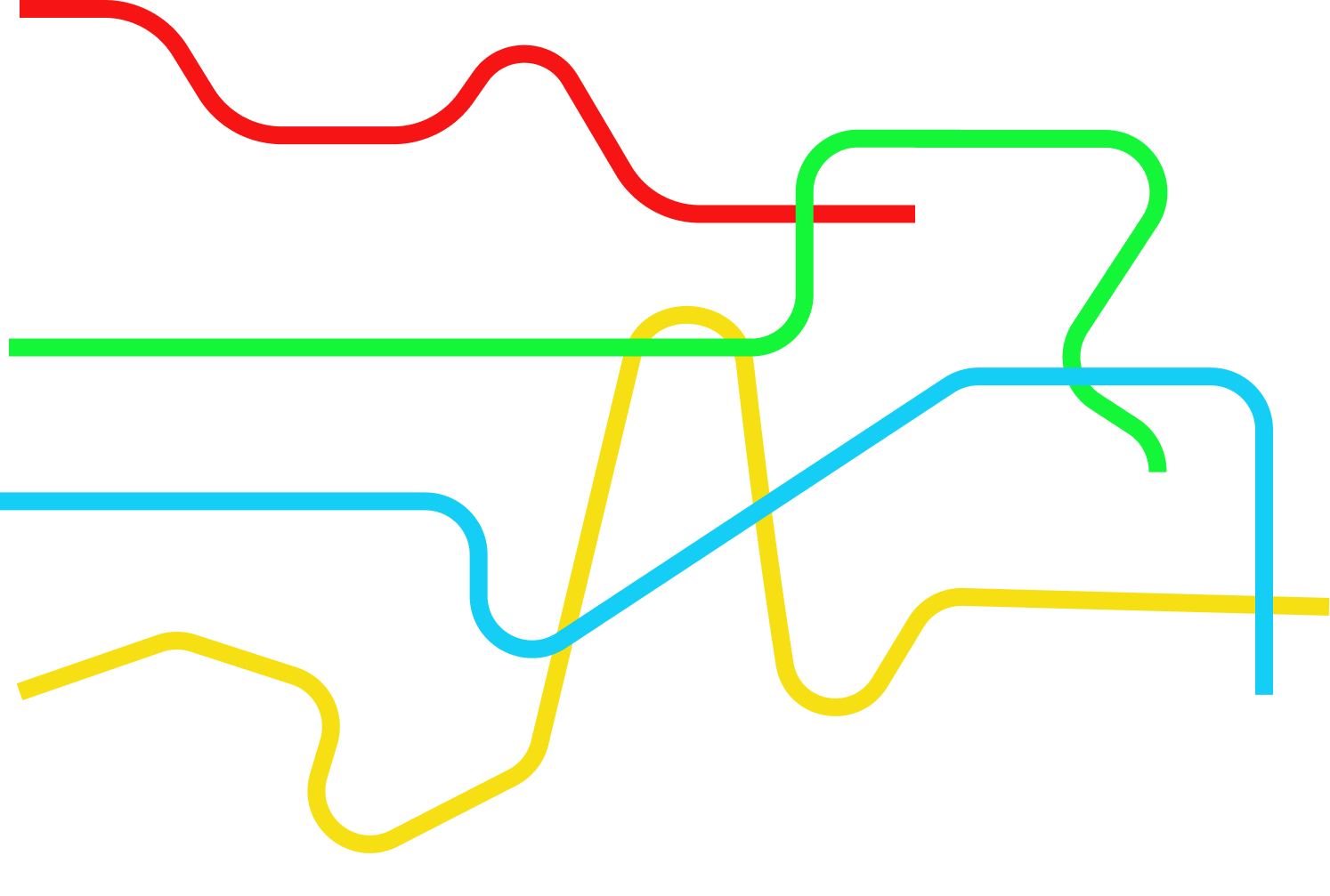 T1 
The Global Season
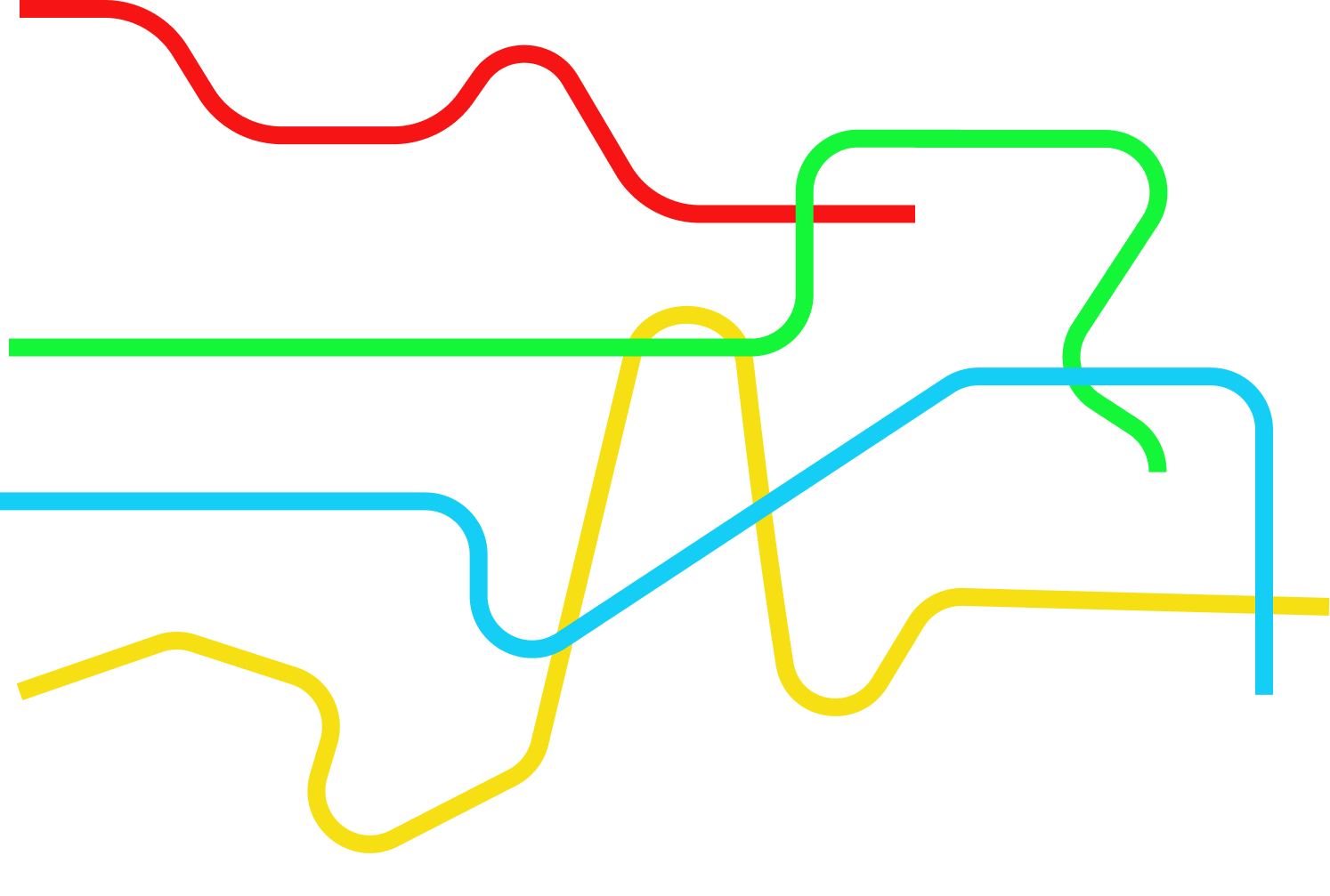 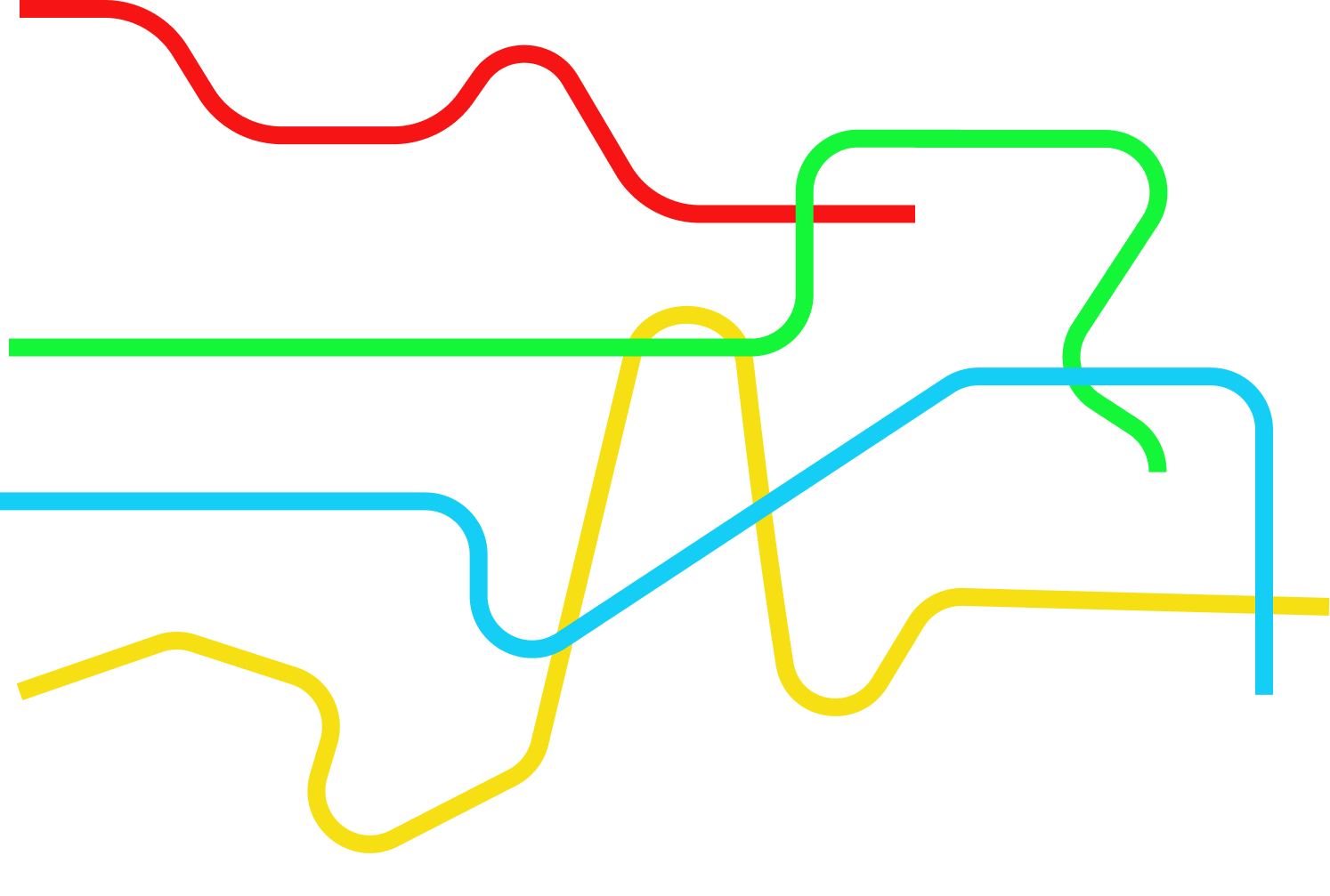 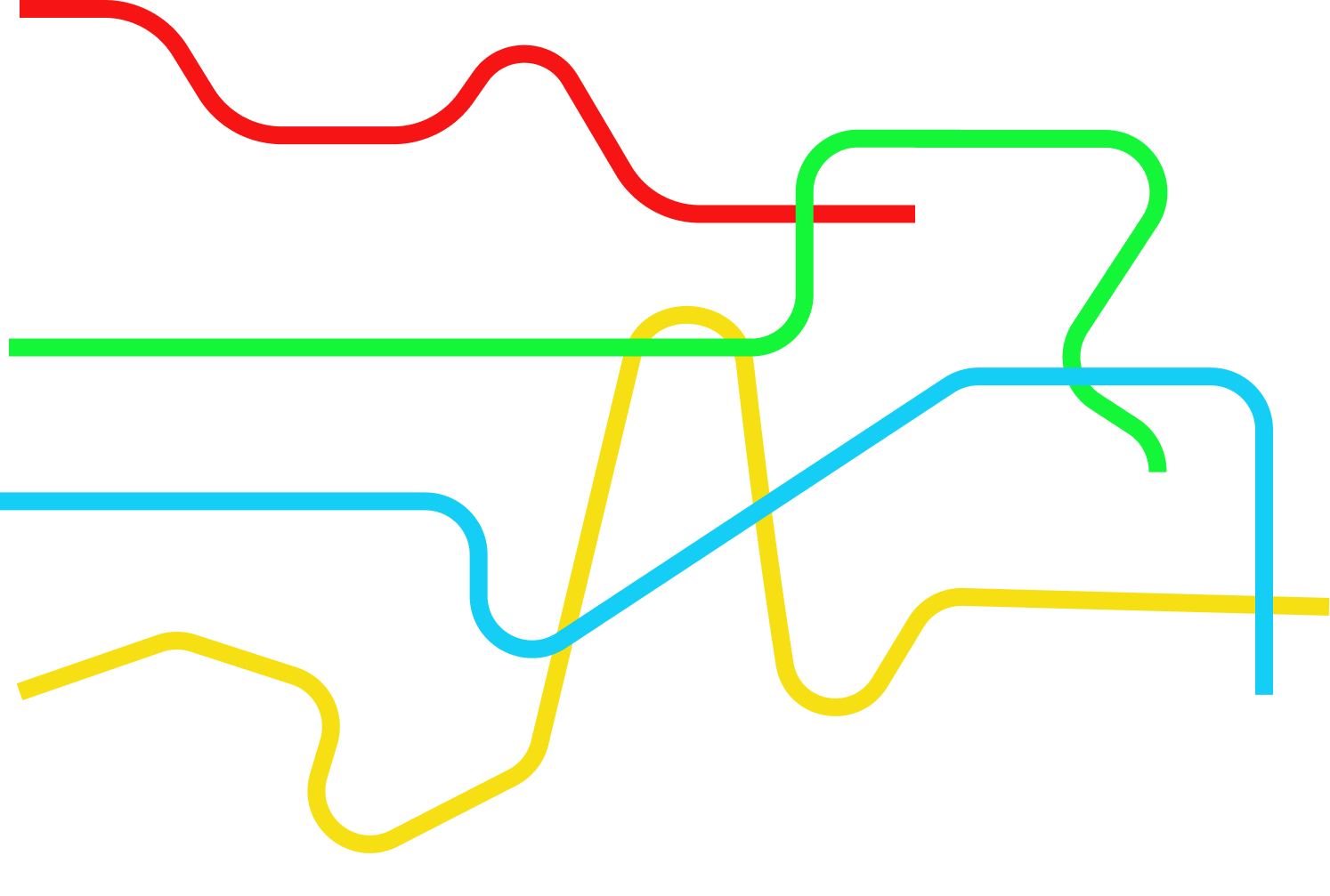 T2 
The Israeli Season
T3
The Specialization Season
T 4 
Integrative Season
The Main Stations
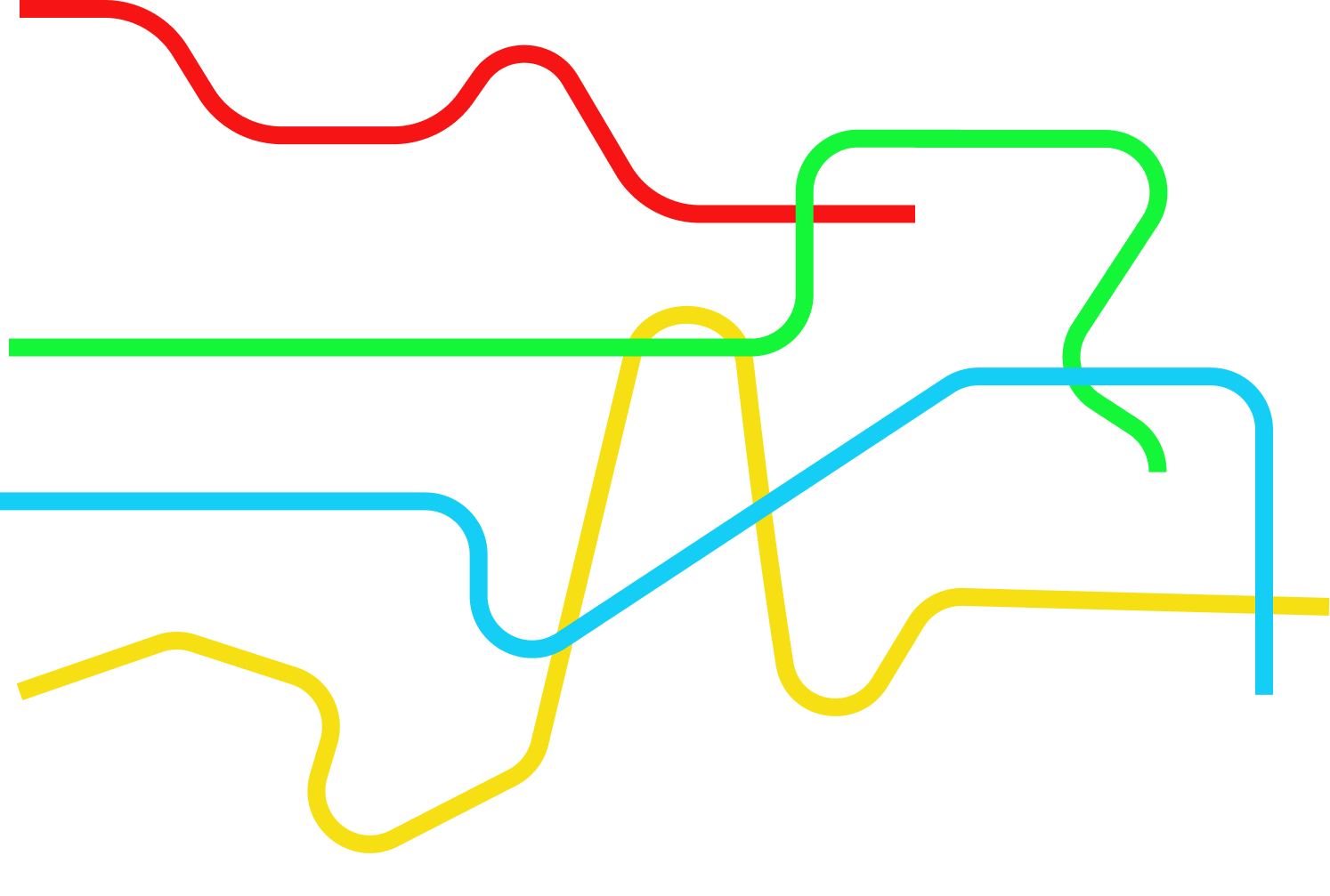 National Security Foundations
T1 
The Global season
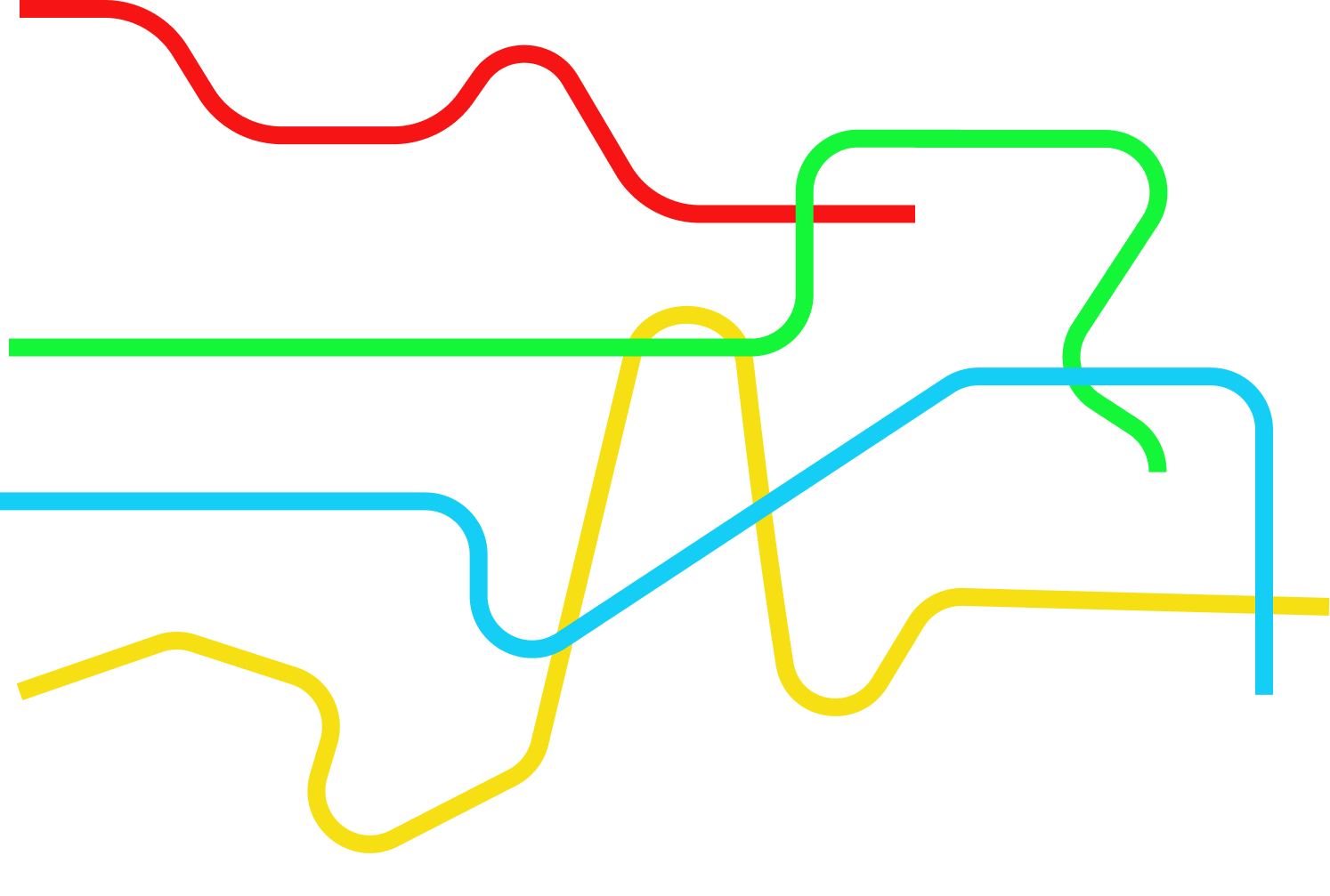 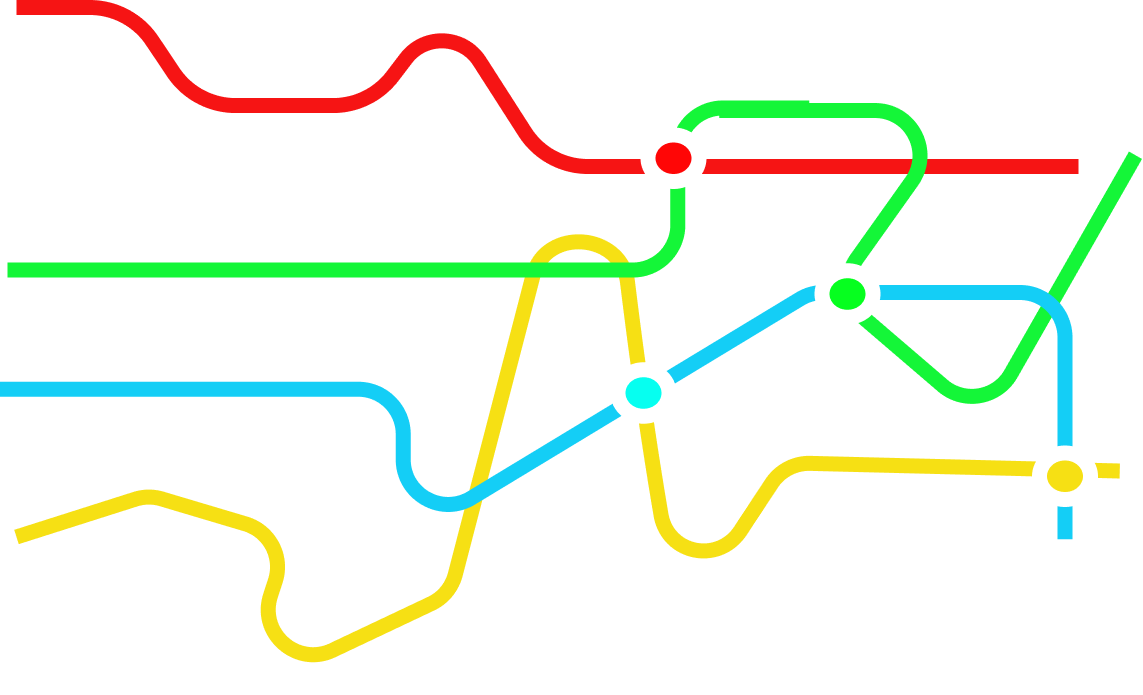 Europe research seminar
Elective
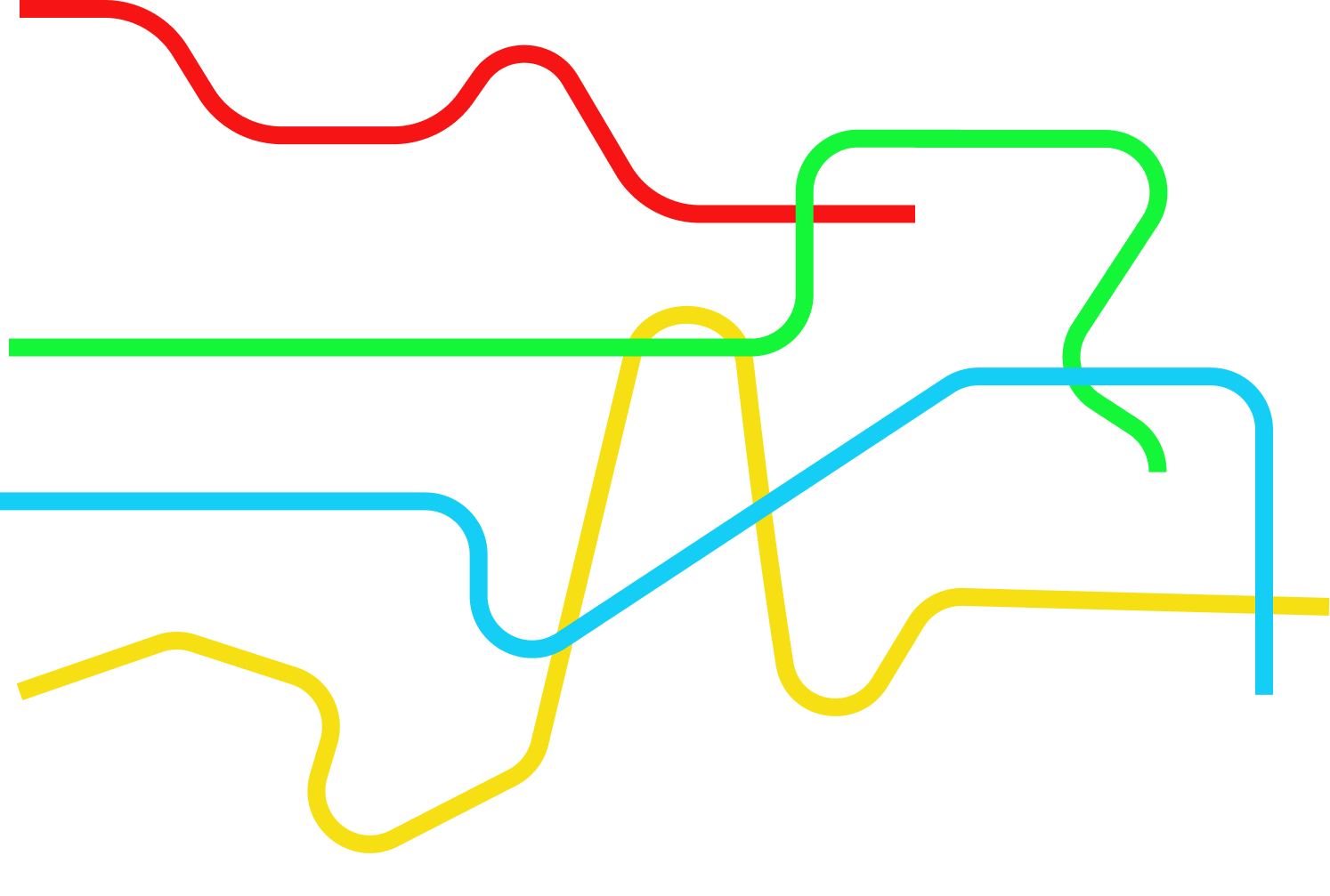 Political simulation
T2 
The Israeli Season
Elective
Digitization
T3
The Specialization Season
Eastern research seminar
US research seminar
T 4 
Integrative season
Courses and Seminars
National security foundations
T1 
The Global season
Geo-strategy
T1 The Global Season
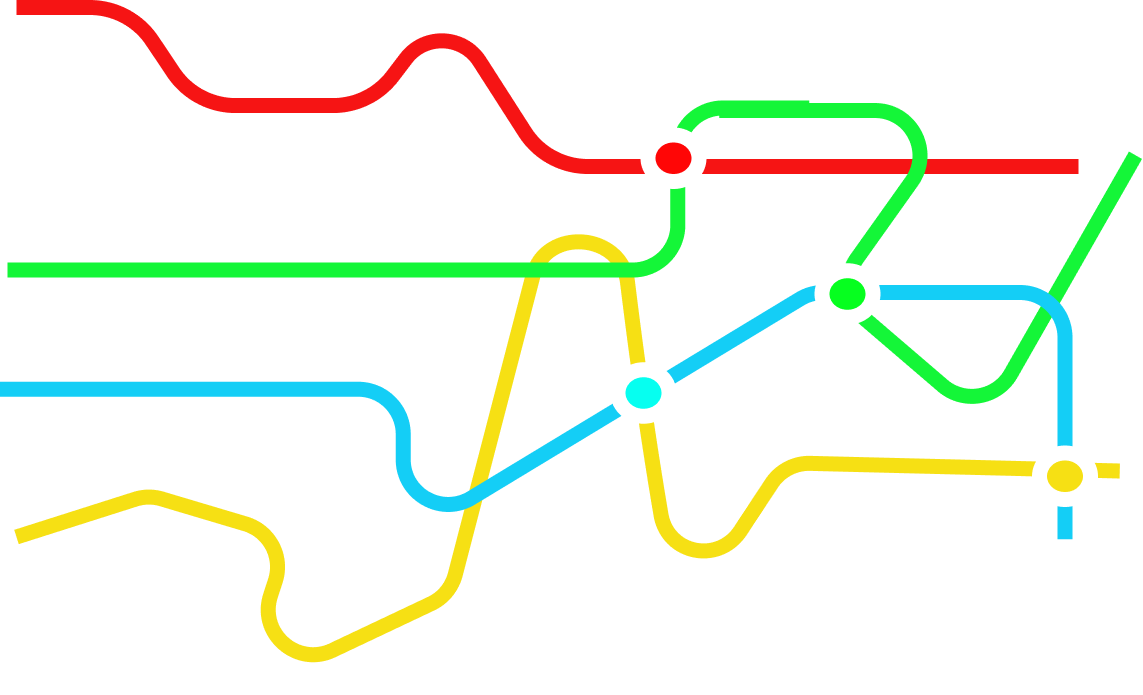 Europe research seminar
English
Iran symposium
Network meetings
MFA tour
Elective seminar
The founding fathers
Team tour
National security tours
Expended elective seminar
Strategy
T2 
The Israeli Season
Political simulation
National security tours
Statesmanship and diplomacy
Skills
Seminar
Elective
The digital world
Approaches
and schools of thought
T3
The Specialization Season
T3 The Specialization Season
Eastern research seminar
Corruption symposium
International law symposium
US research seminar
T 4 
Integrative season
Cyber symposium
National security tours
Final project
Fields of Study
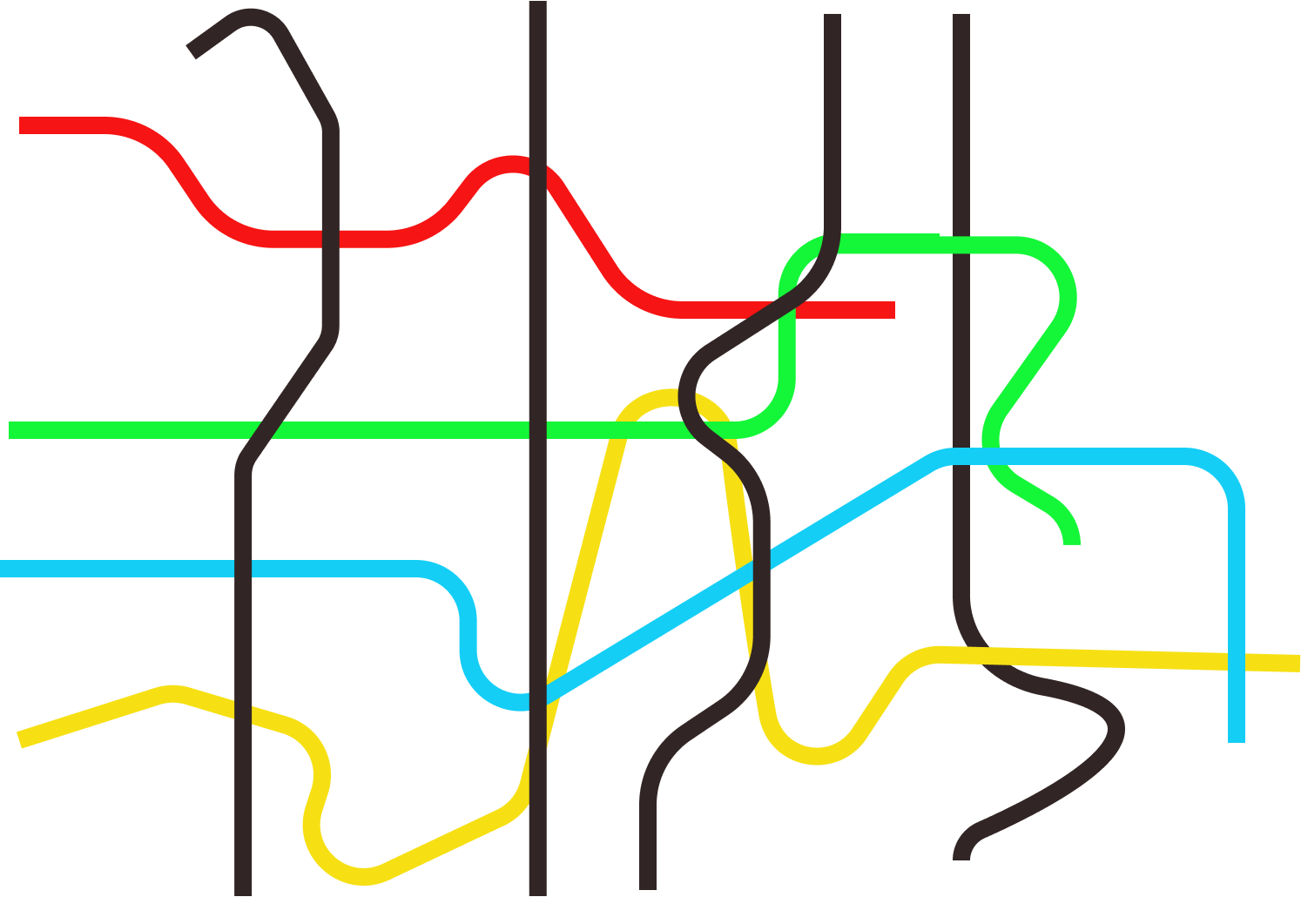 T1 
The Global season
T1 The Global Season
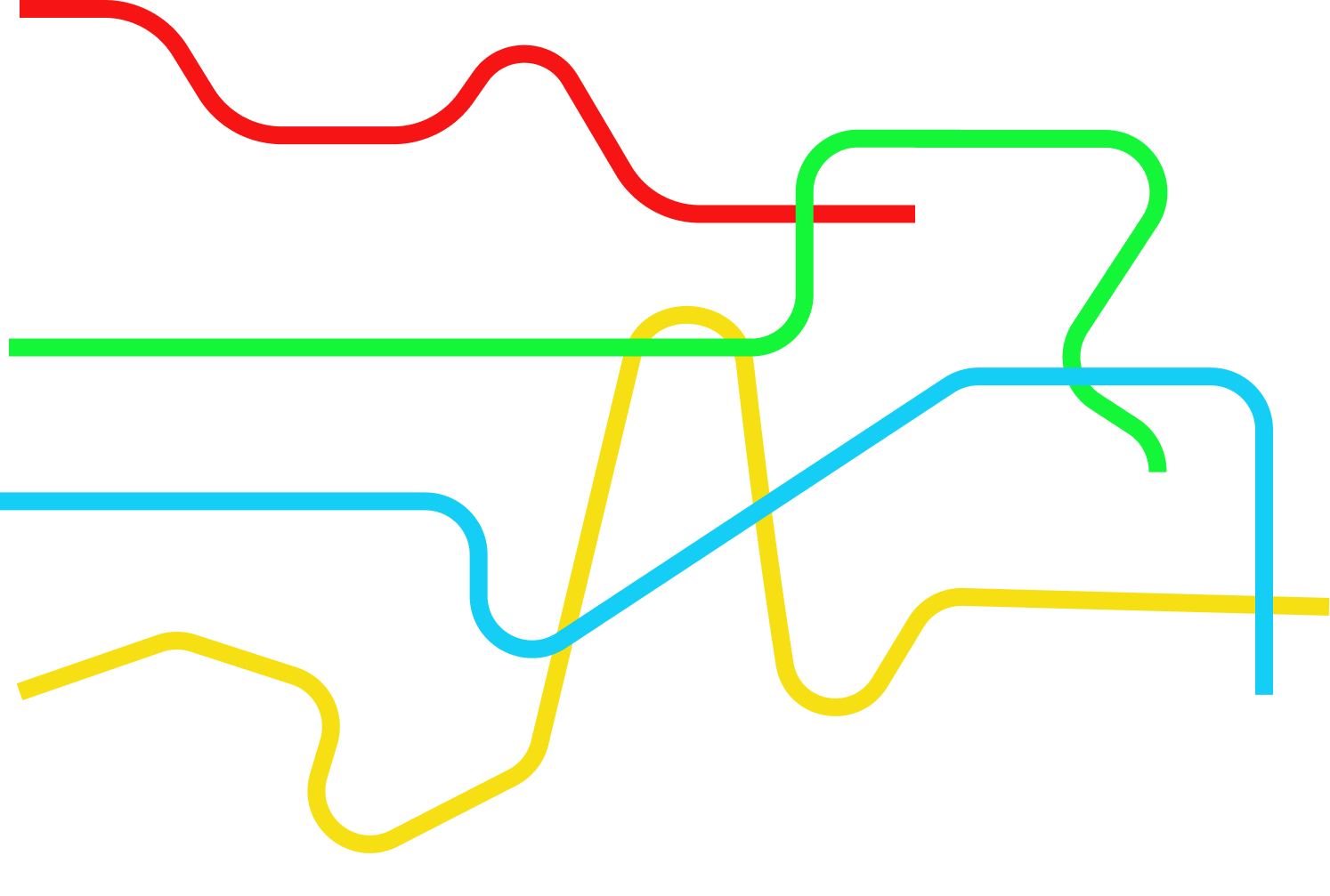 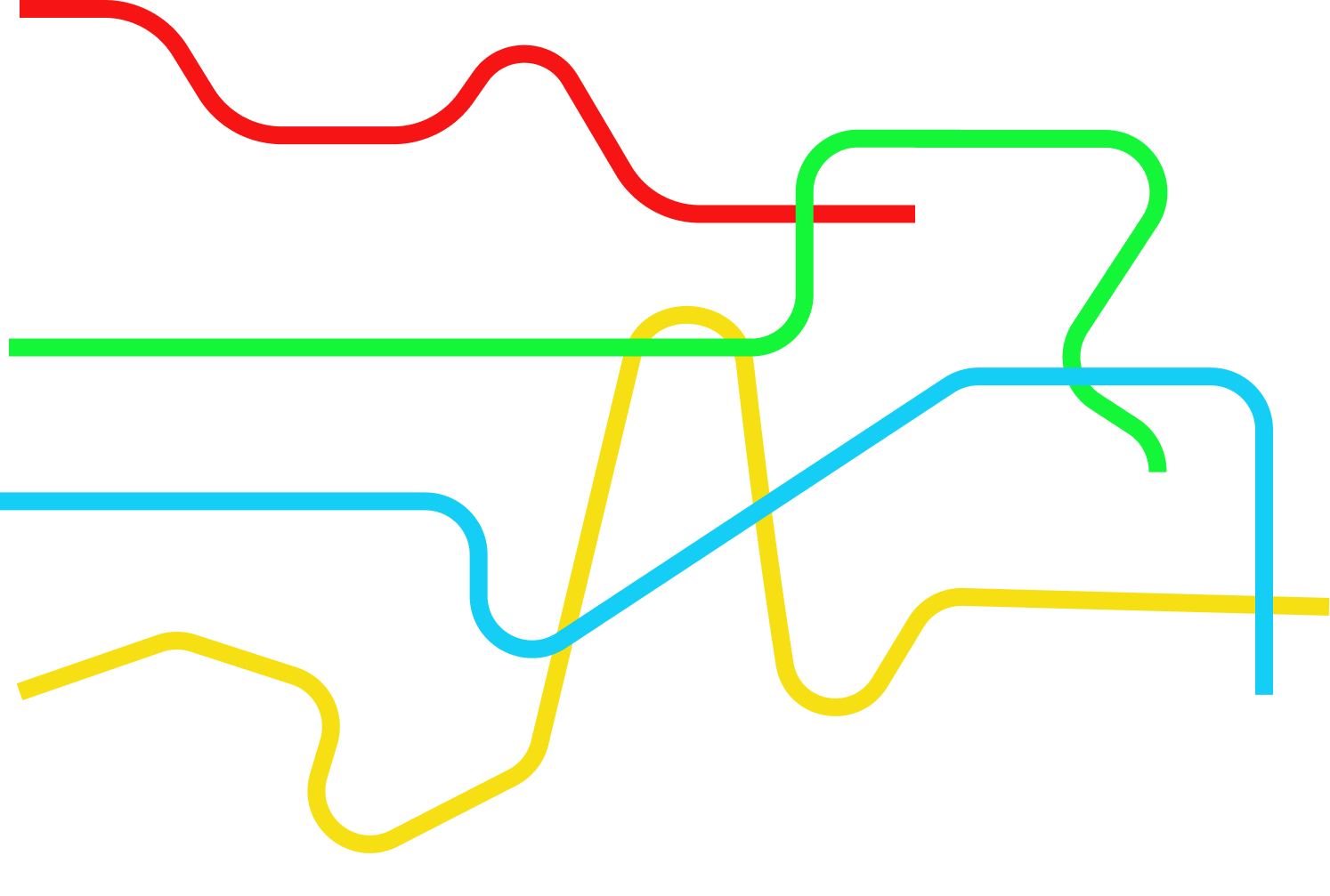 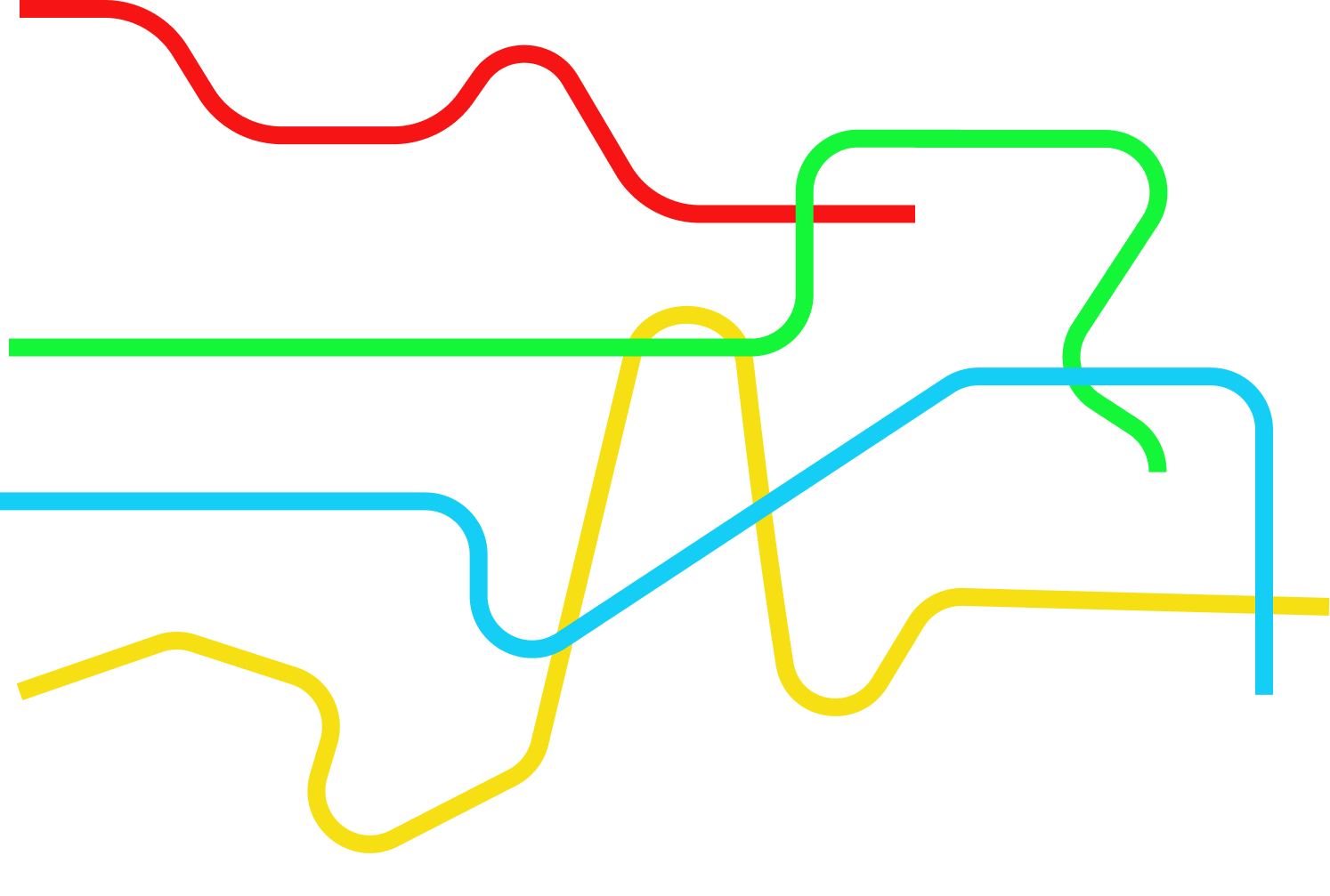 T2 
The Israeli Season
T3
The Specialization Season
T3 The Specialization Season
T 4 
Integrative season
Technology
National defense
Statesmanship
Economics
Society
Strategy, Thought and Skills
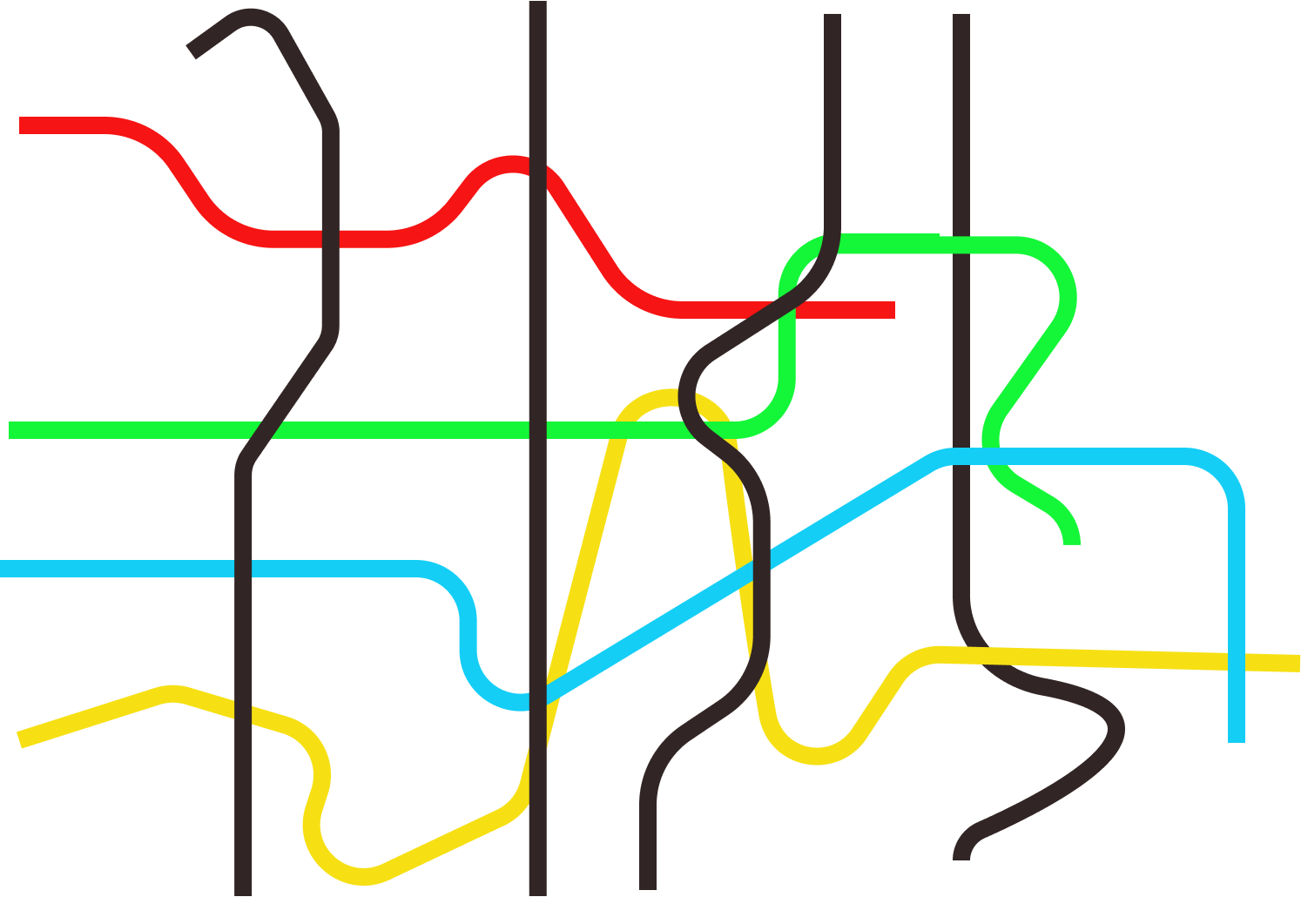 Strategy
T1 
The Global season
T1 The Global Season
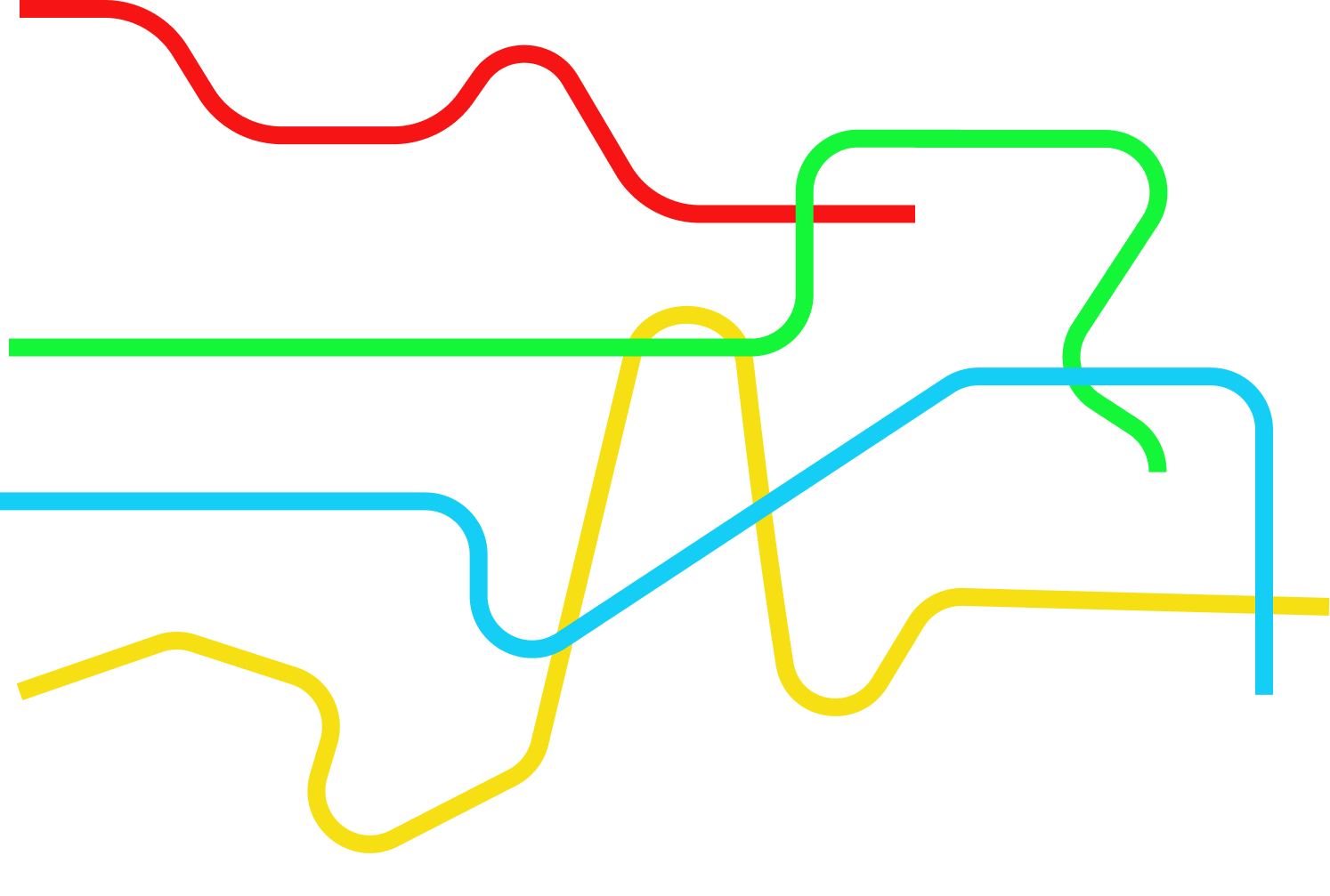 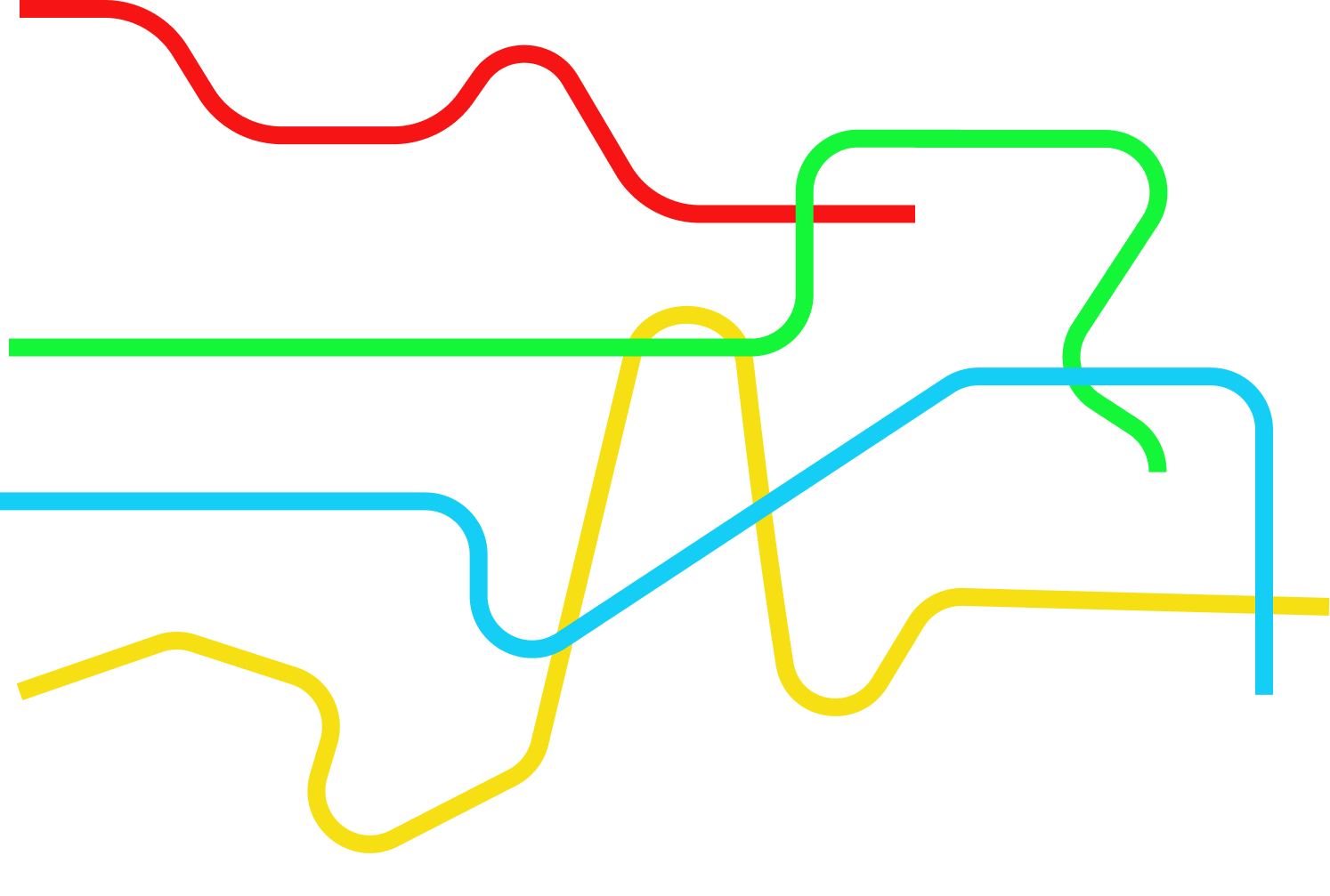 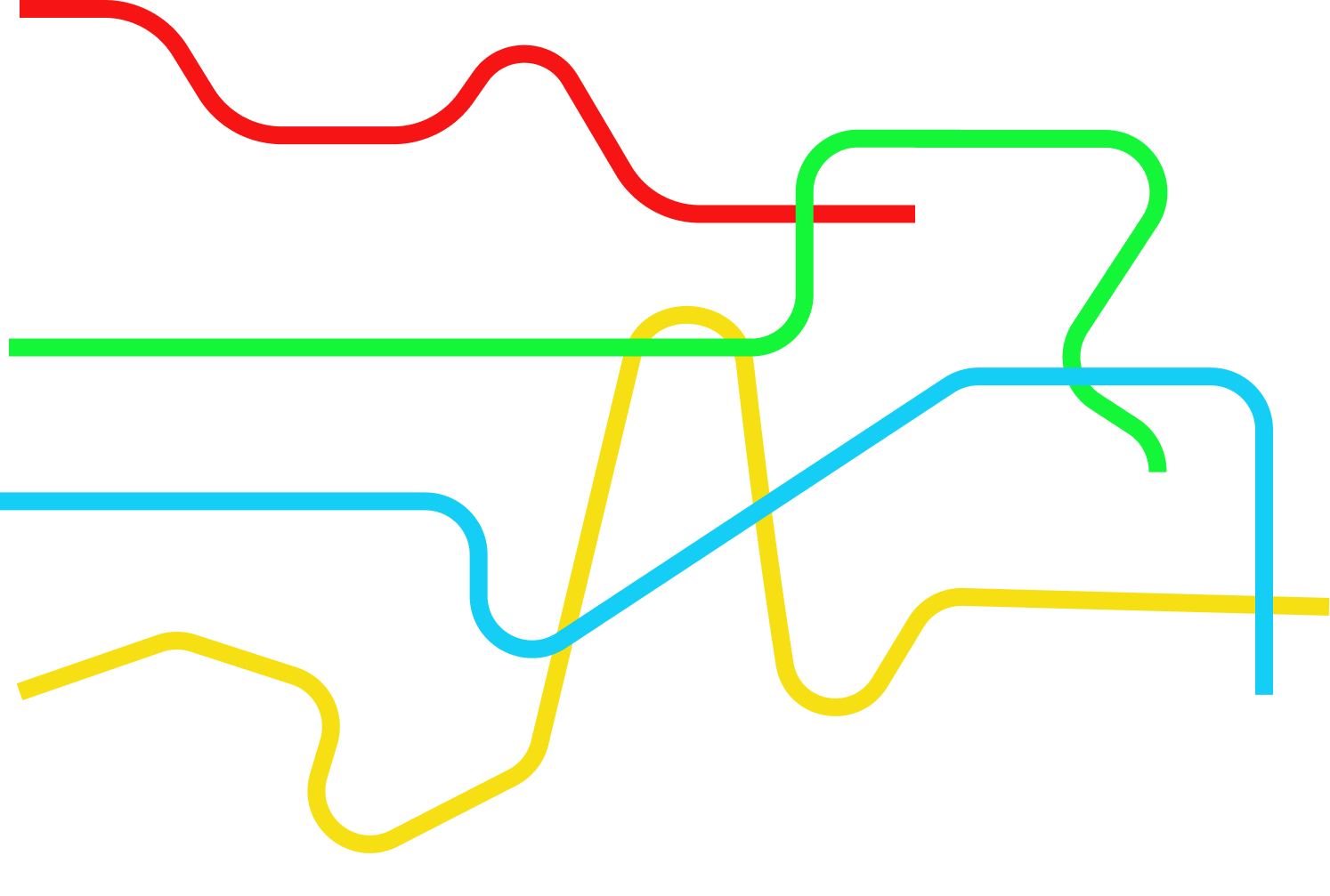 T2 
The Israeli Season
T3
The Specialization Season
T3 The Specialization Season
T 4 
Integrative season
Technology
National defense
Statesmanship
Economics
Society
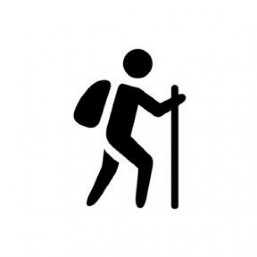 The Personal Journey
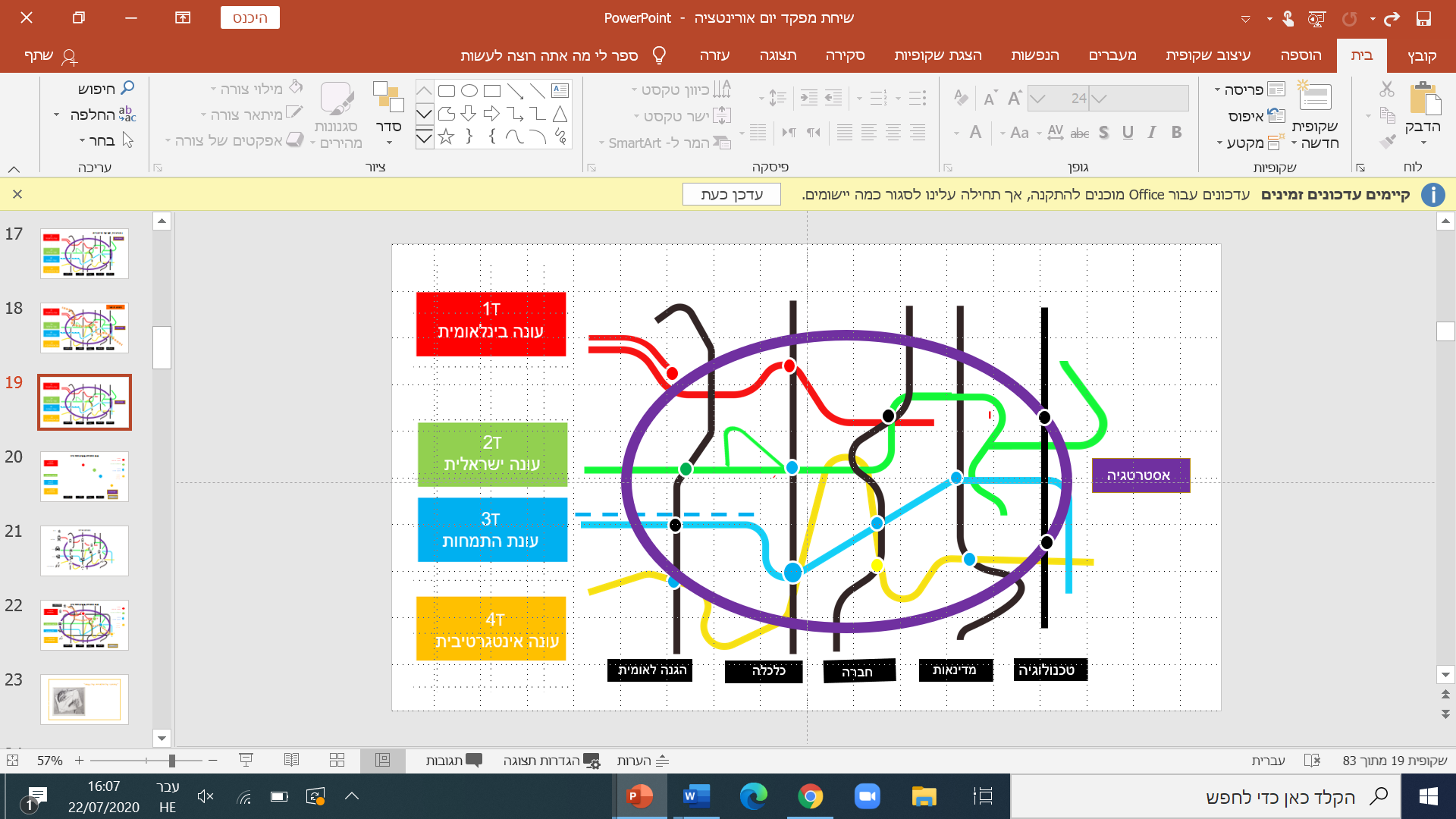 T1
The Global season
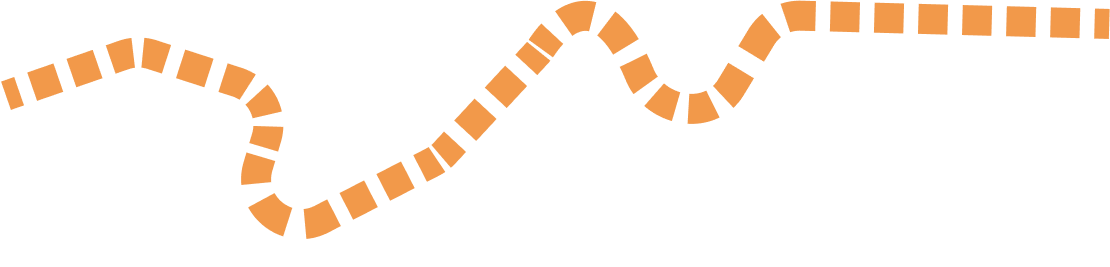 T2 
The Israeli Season
Strategy
T3
The Specialization Season
T 4 
Integrative season
Technology
National defense
Statesmanship
Economics
Society
Learning Methods
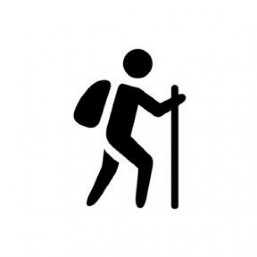 Individual
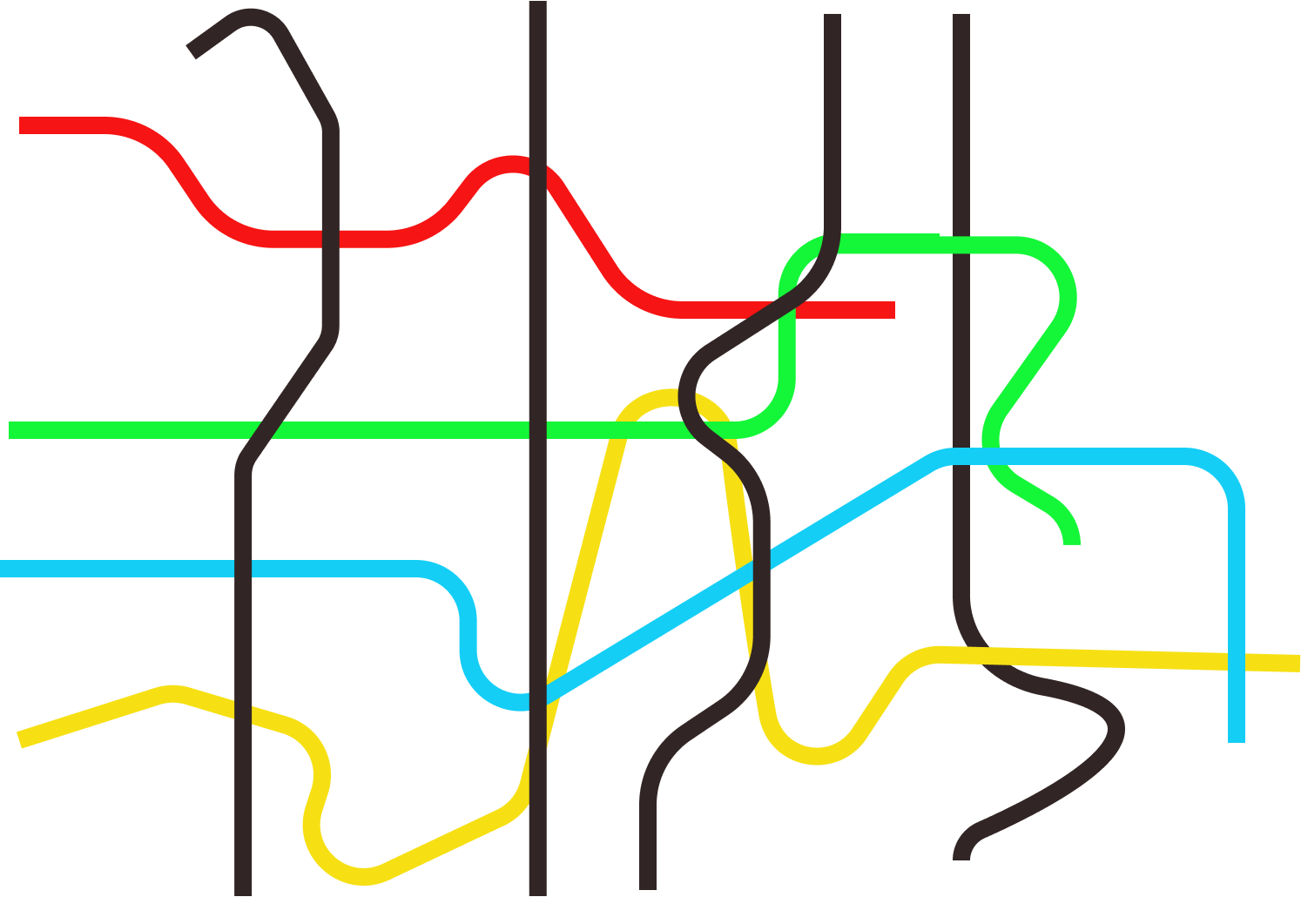 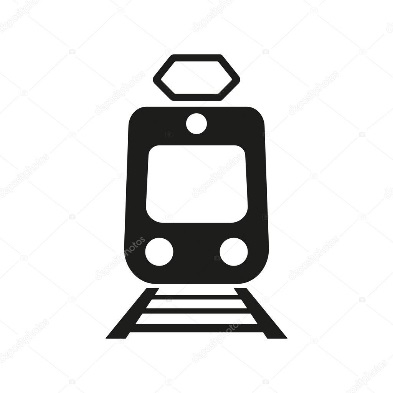 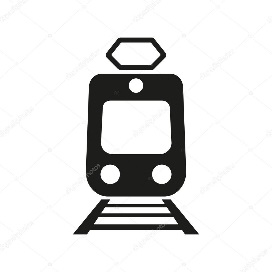 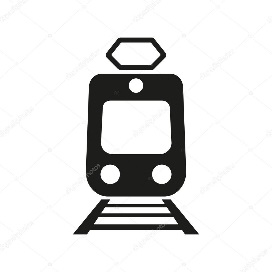 Plenum
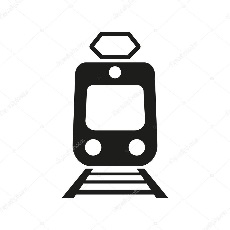 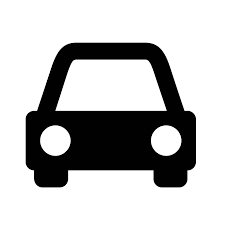 Team
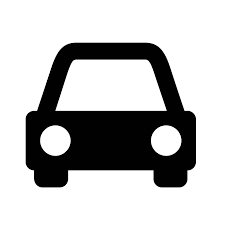 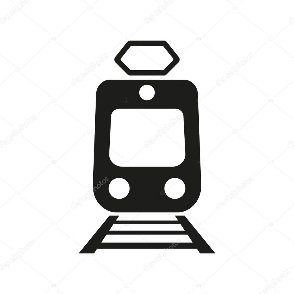 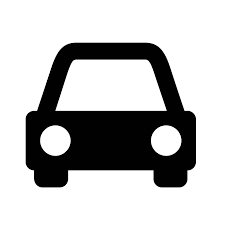 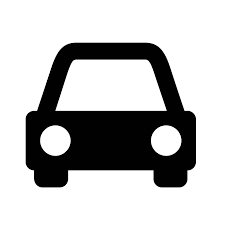 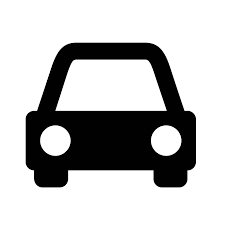 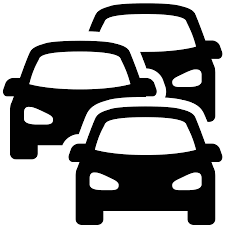 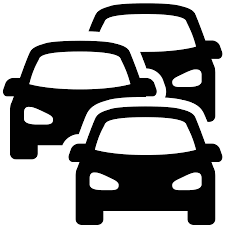 Team
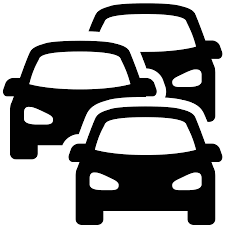 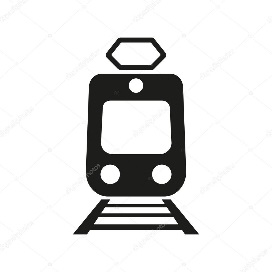 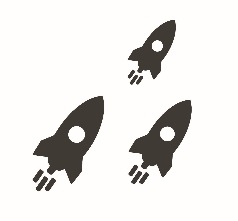 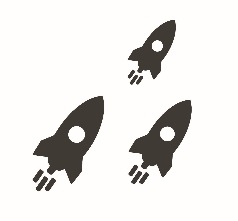 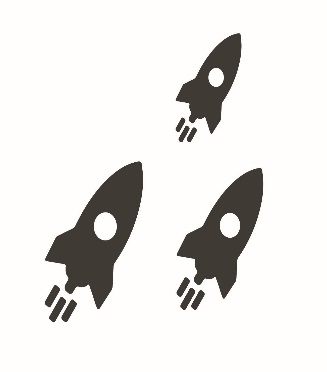 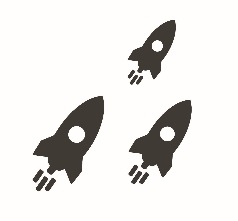 Integrative
The INDC Learning Map - 48th Class
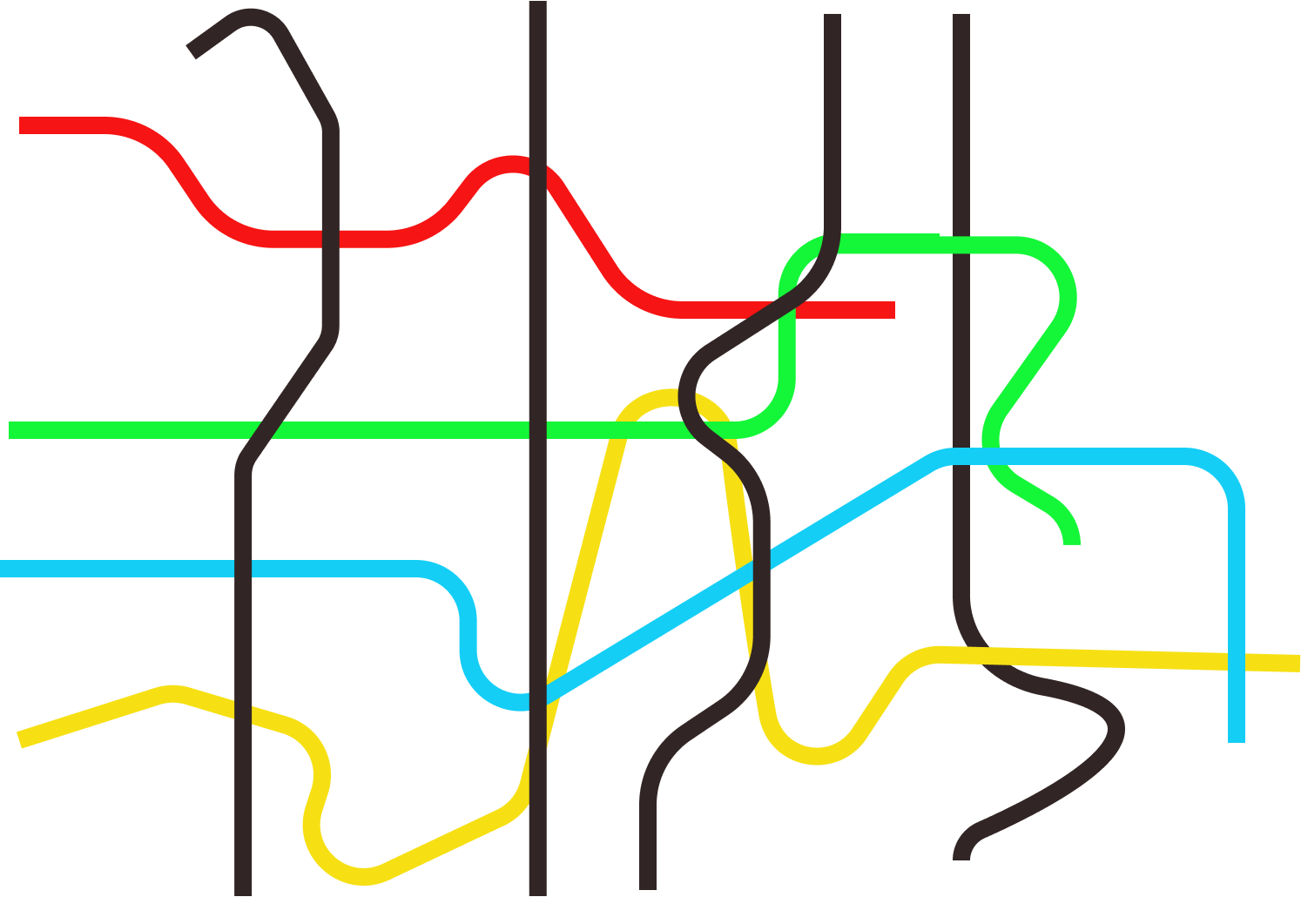 T1 
The Global season
T1 The Global Season
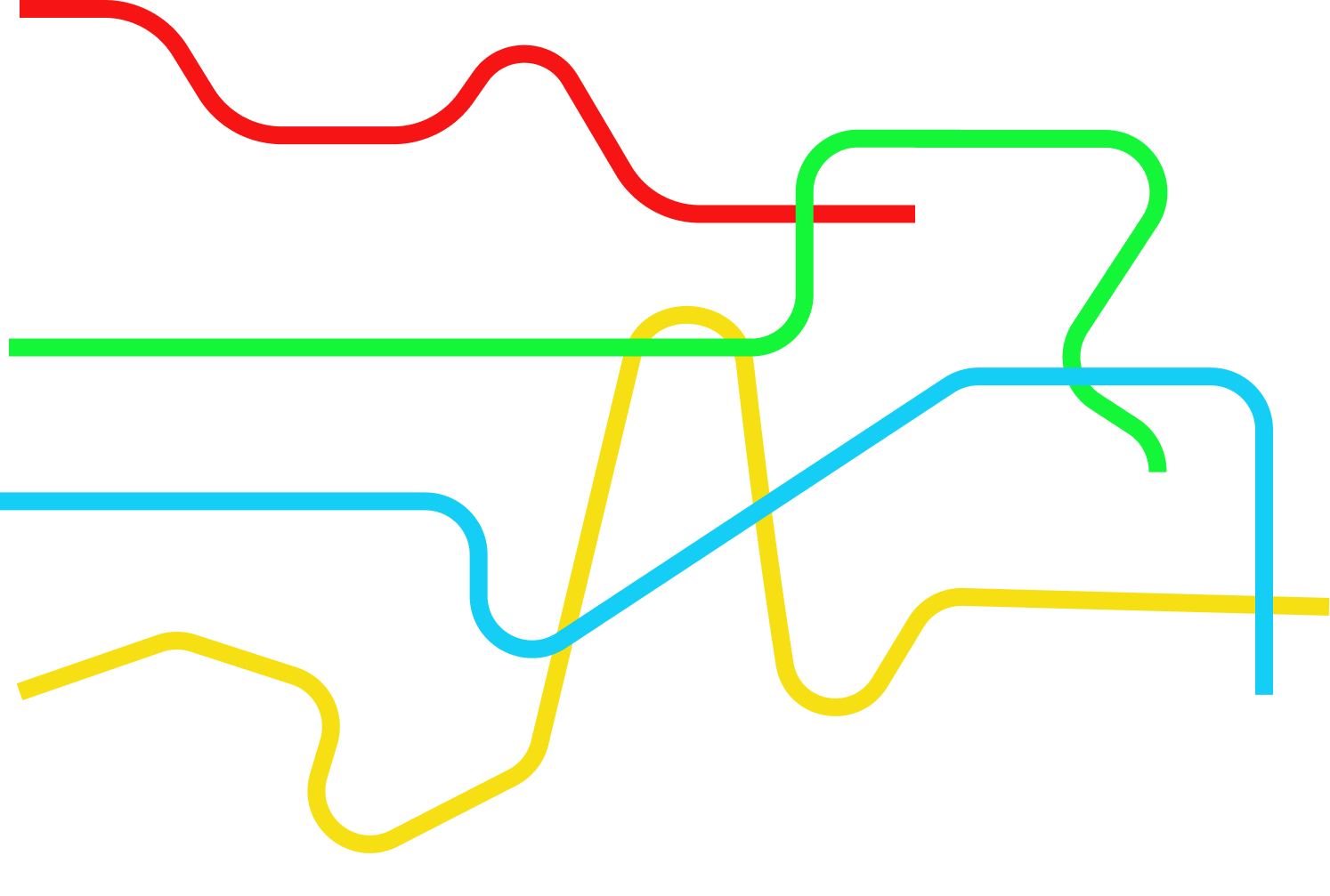 Europe research seminar
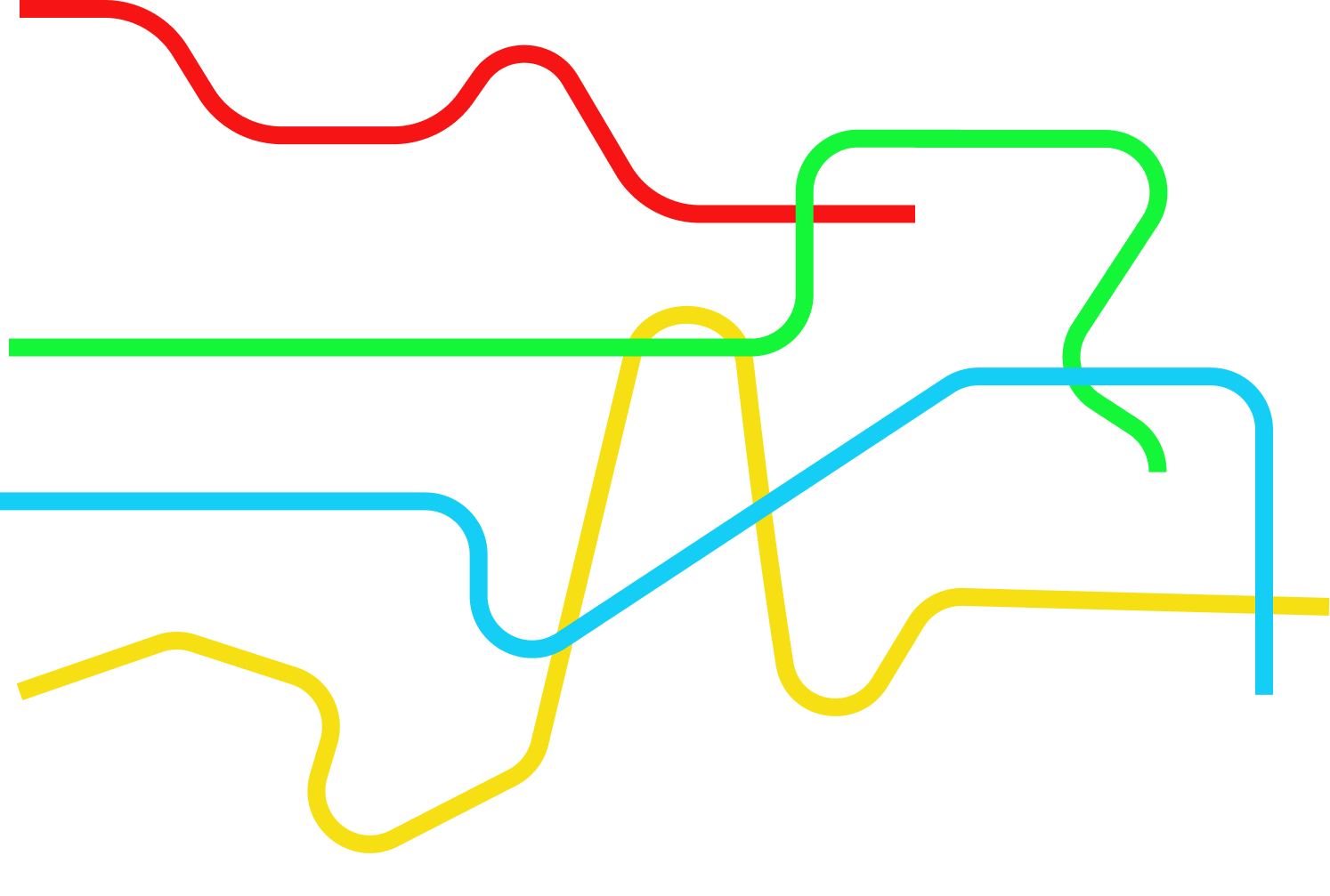 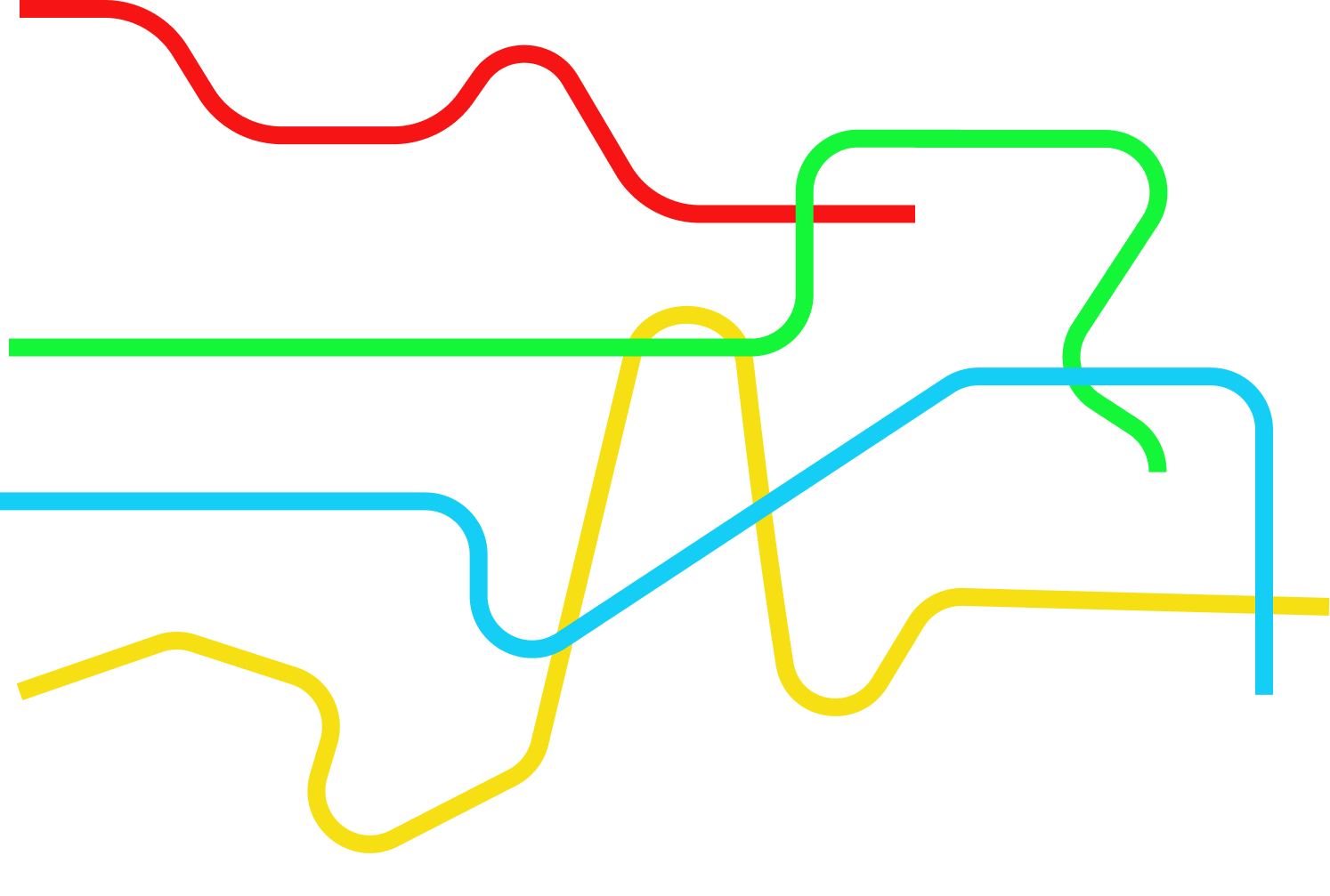 Political simulation
T2 
The Israeli Season
Eastern research seminar
T3
The Specialization Season
US research seminar
T3 The Specialization Season
T 4 
Integrative season
Technology
Strategy and Thought
National defense
Statesmanship
Economics
Society
The INDC Learning Map - 48th Class
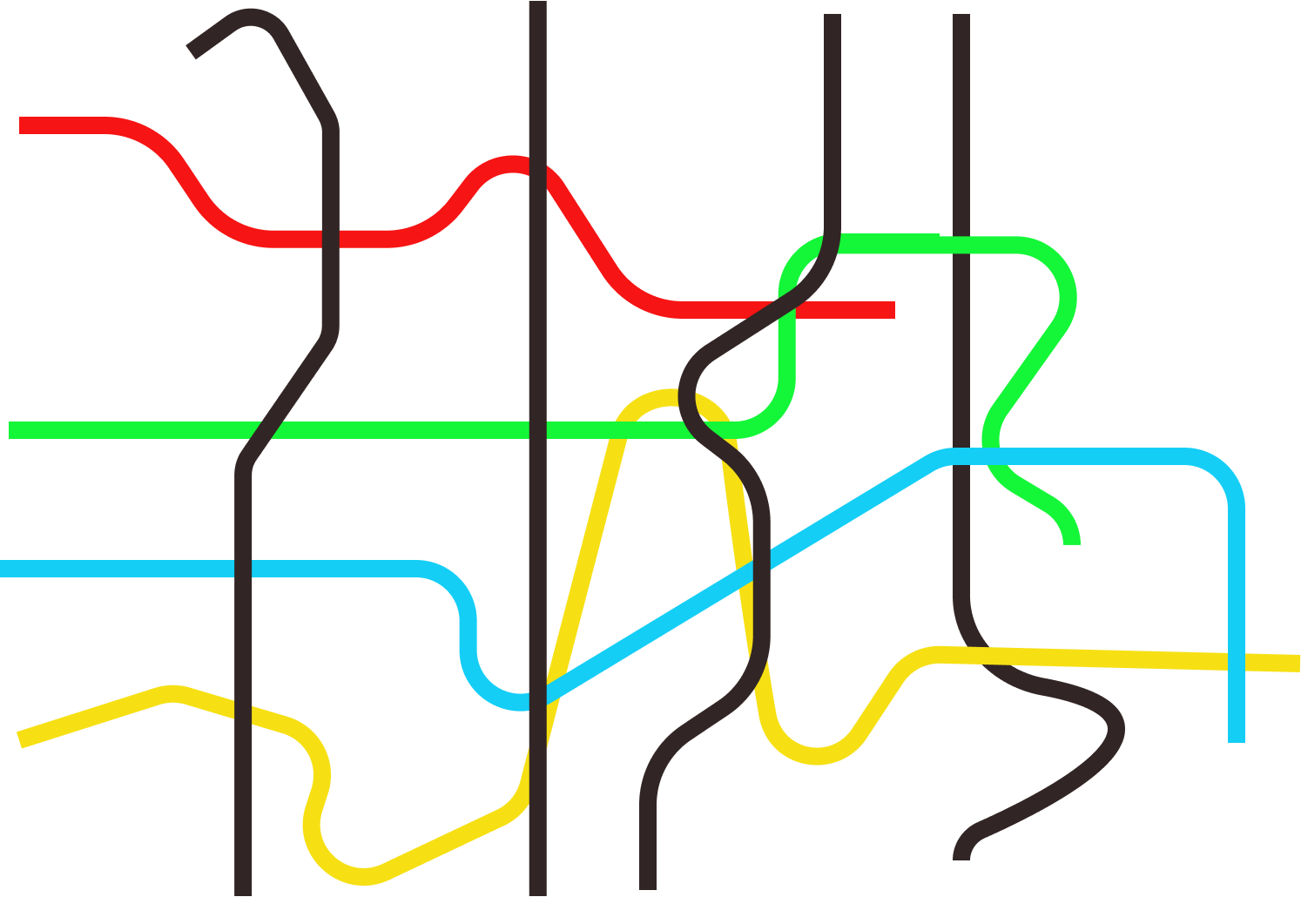 1T
International Season
T1 עונה גלובלית
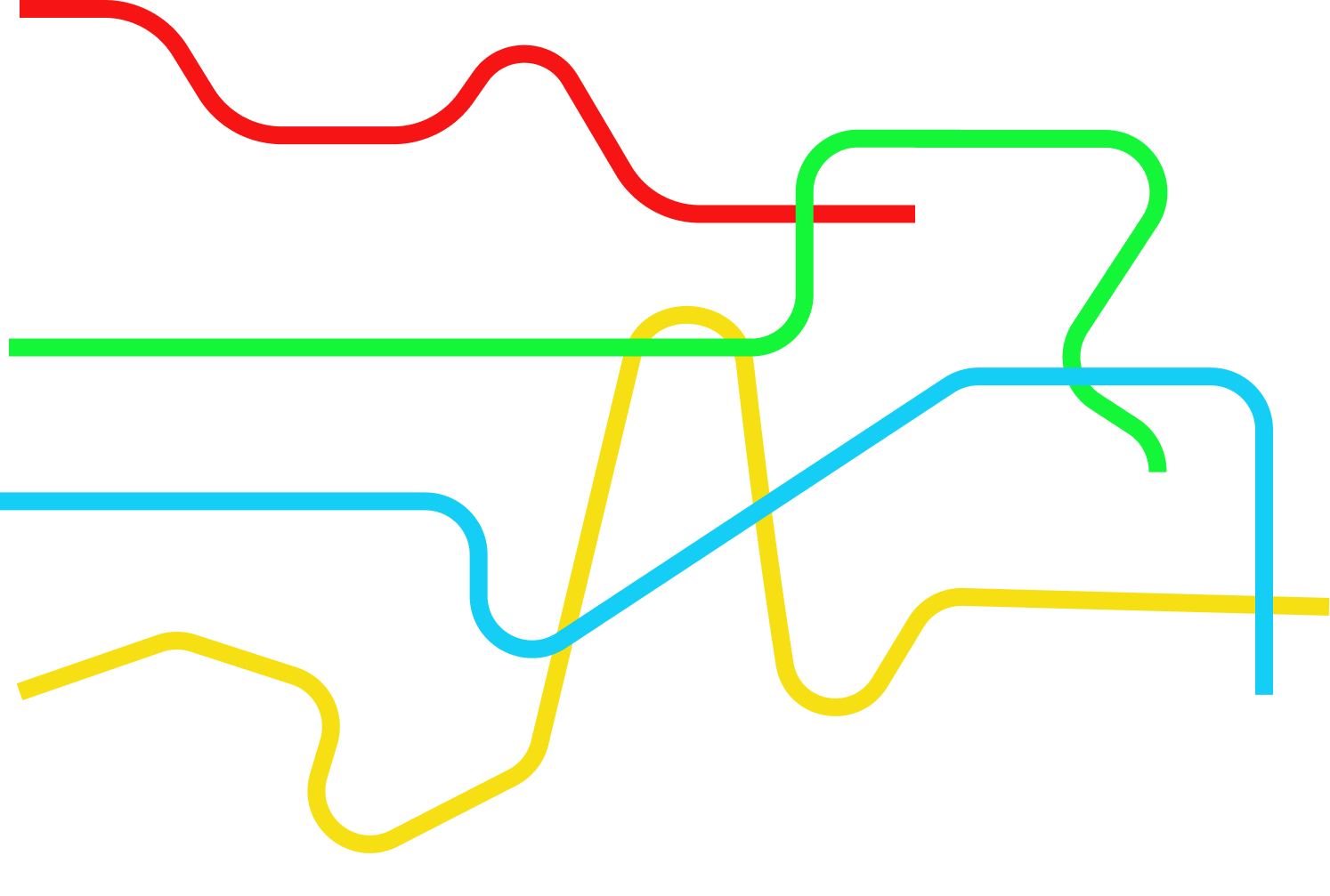 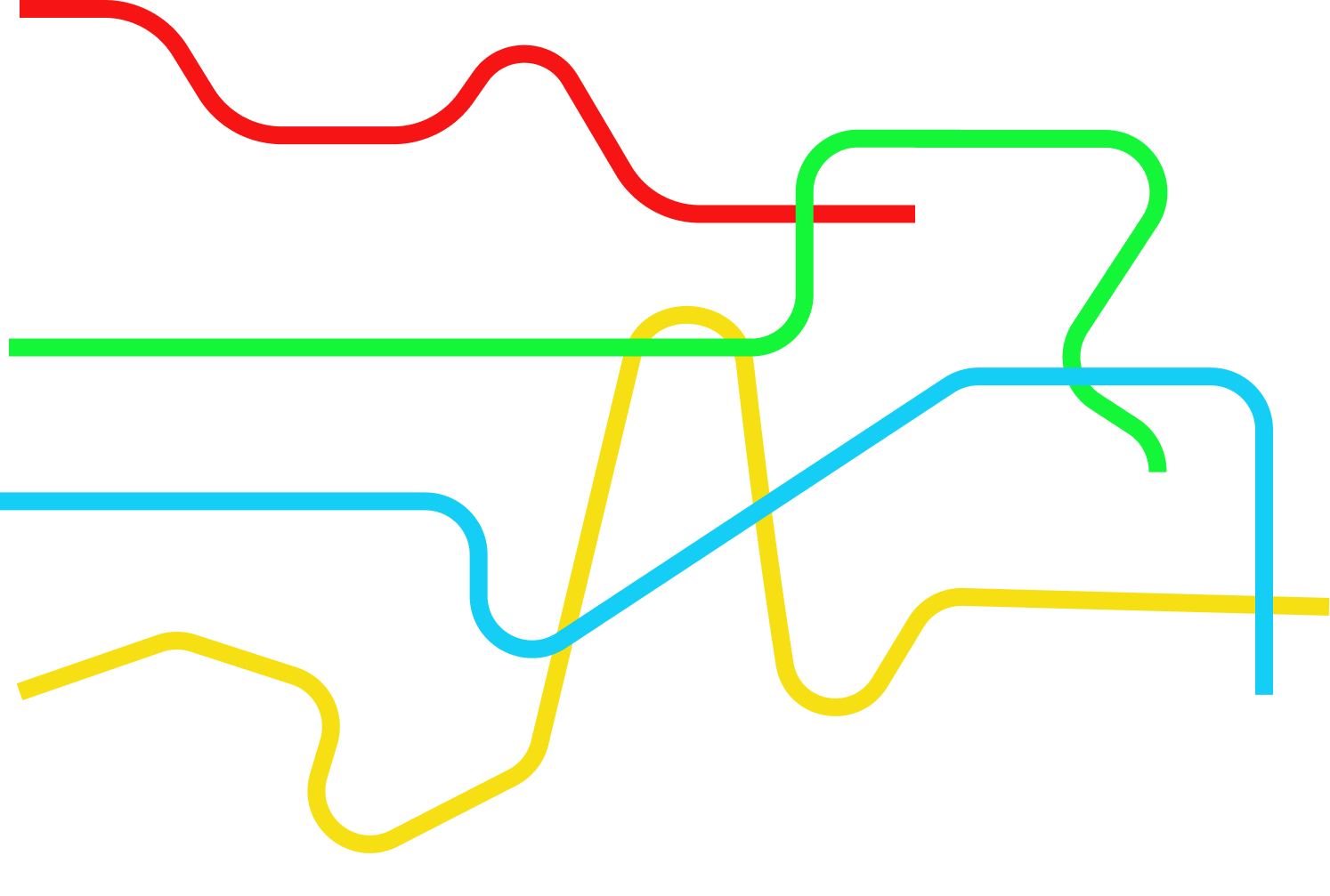 European Research Seminar
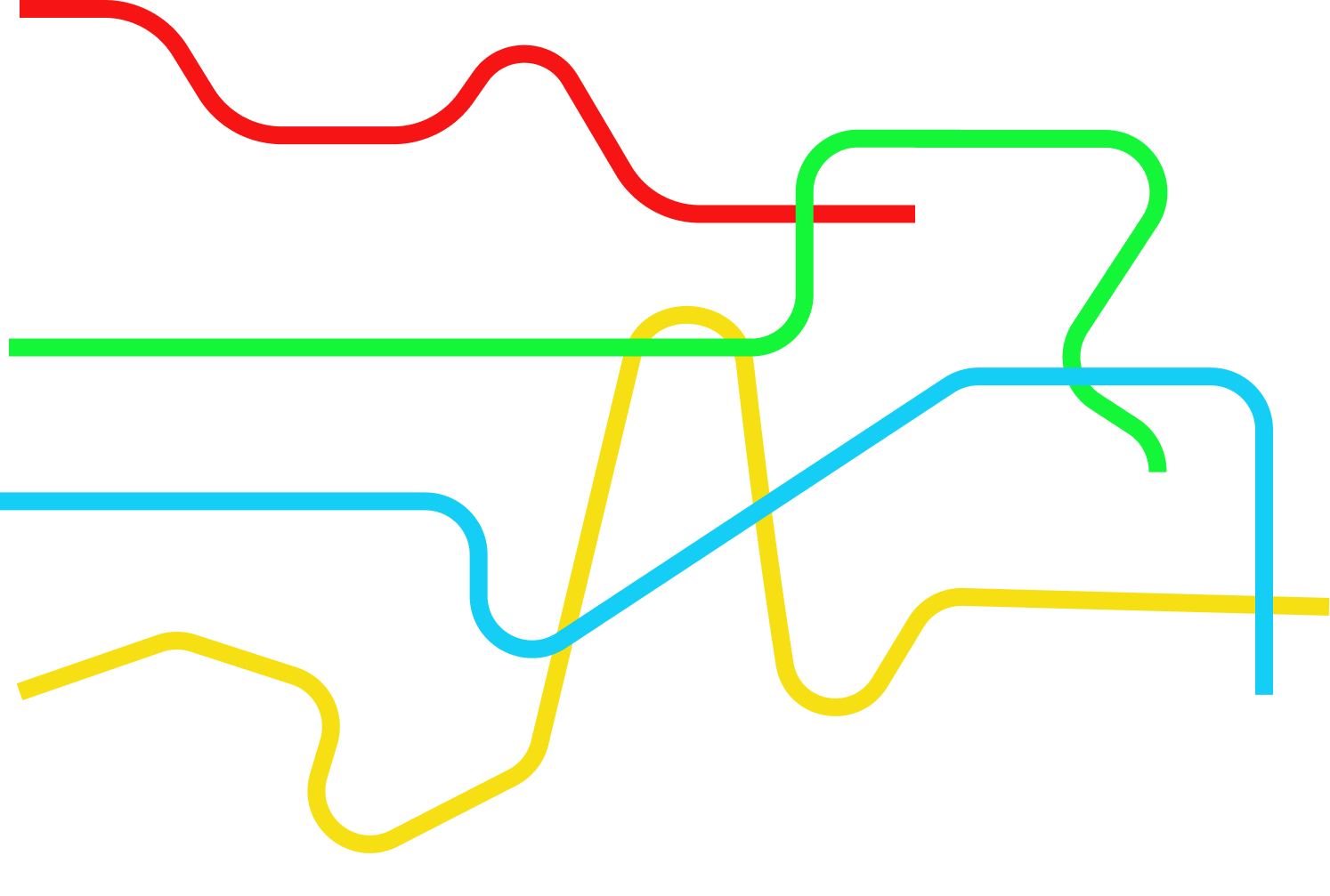 2T
Israeli Season
3T
Specialization System
T3 התמחות
Policy Simulation
4T
Integrative Season
Strategy and Thought
National Defense
Economics
Society
Policy
Technology
Eastern Research Seminar
U.S. Research Seminar
About COVID-19
2m
Top 5*
* Based on the experiences of the 47th class
"You will not know rest, my brother; nor serenity or joy. For I have come to awaken you, to awaken you to seek: a person to ask, where are the paths of the world, where is the way?
LOREM IPSUM DOLOR SIT AMET,
On the Way / Yehuda Haim Brenner